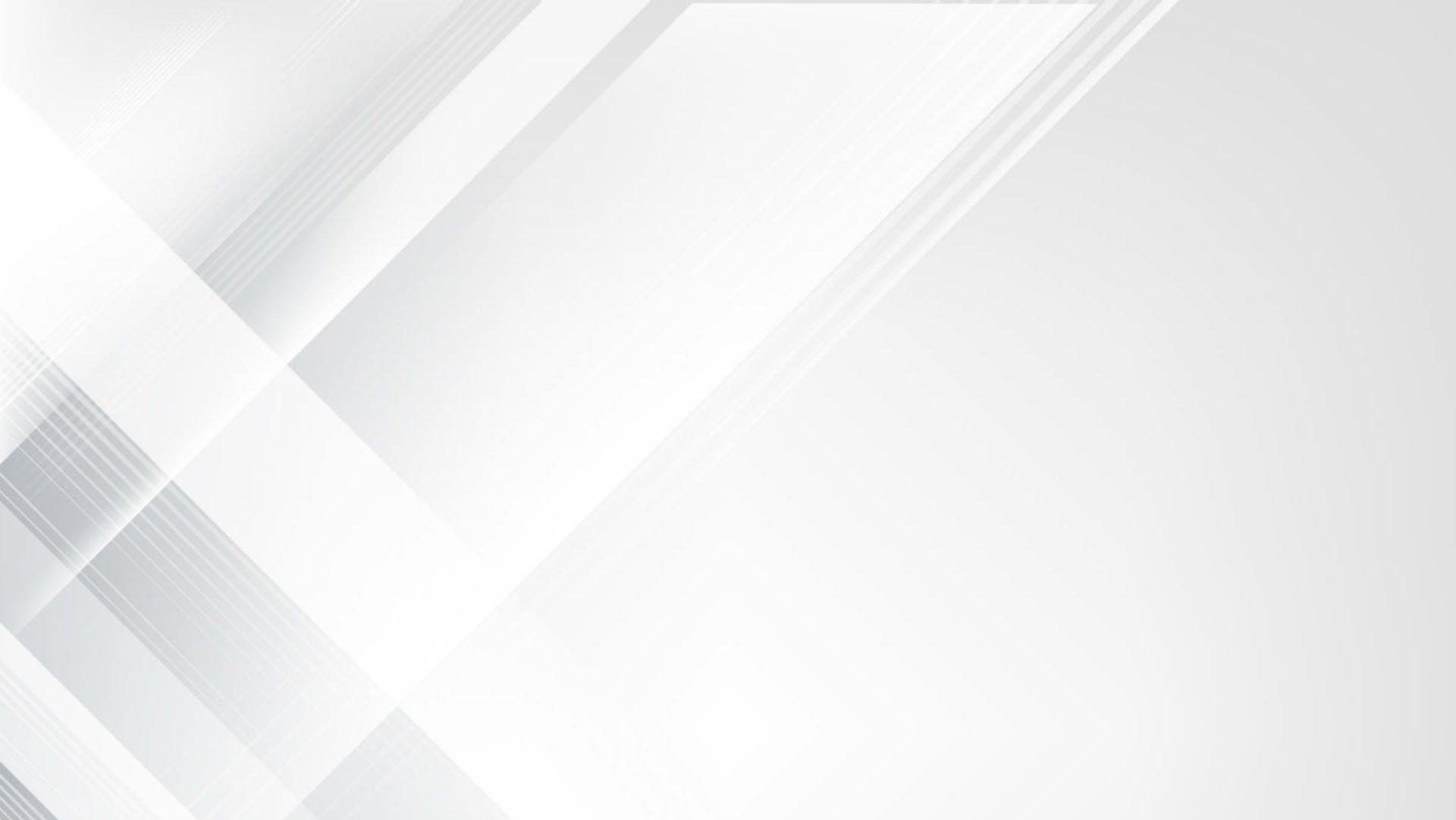 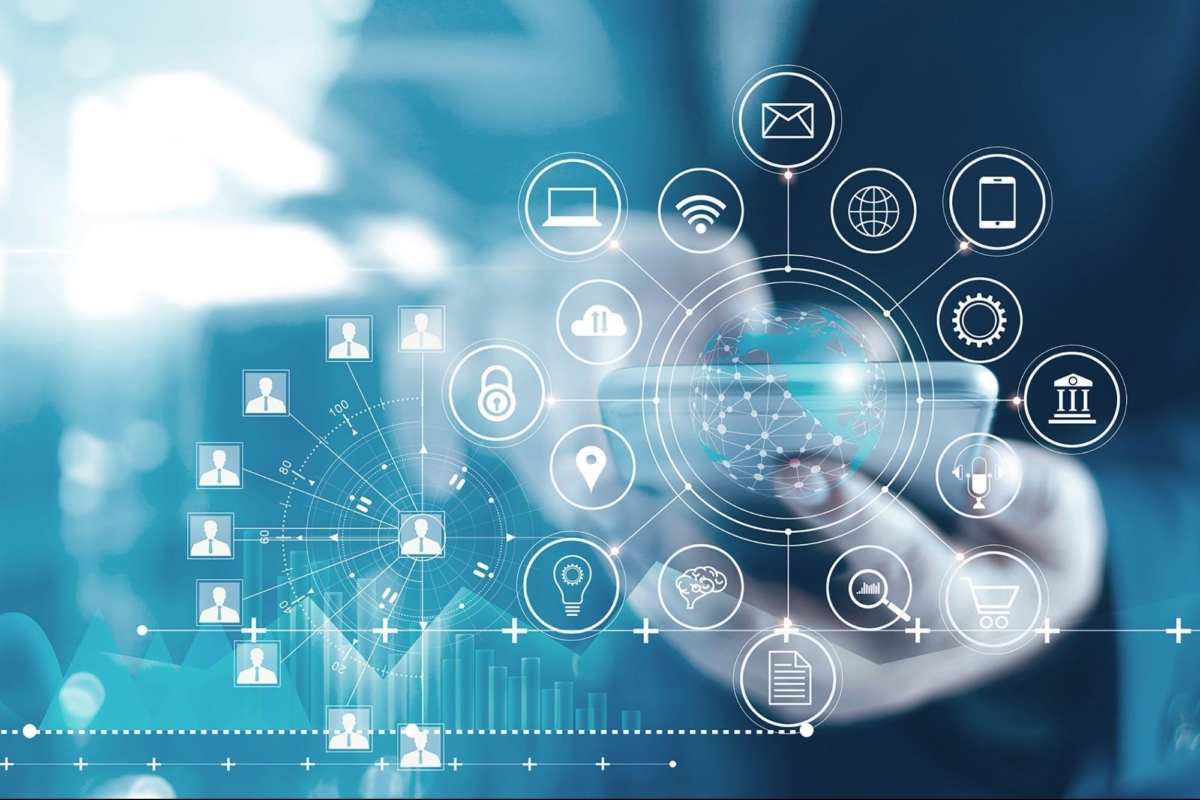 апрель
2025
ПОДХОДЫ 
по развитию МСБ
Погашение долгов
Списана сумма по обязательствам предыдущего руководства НПП (половина годового бюджета НПП)
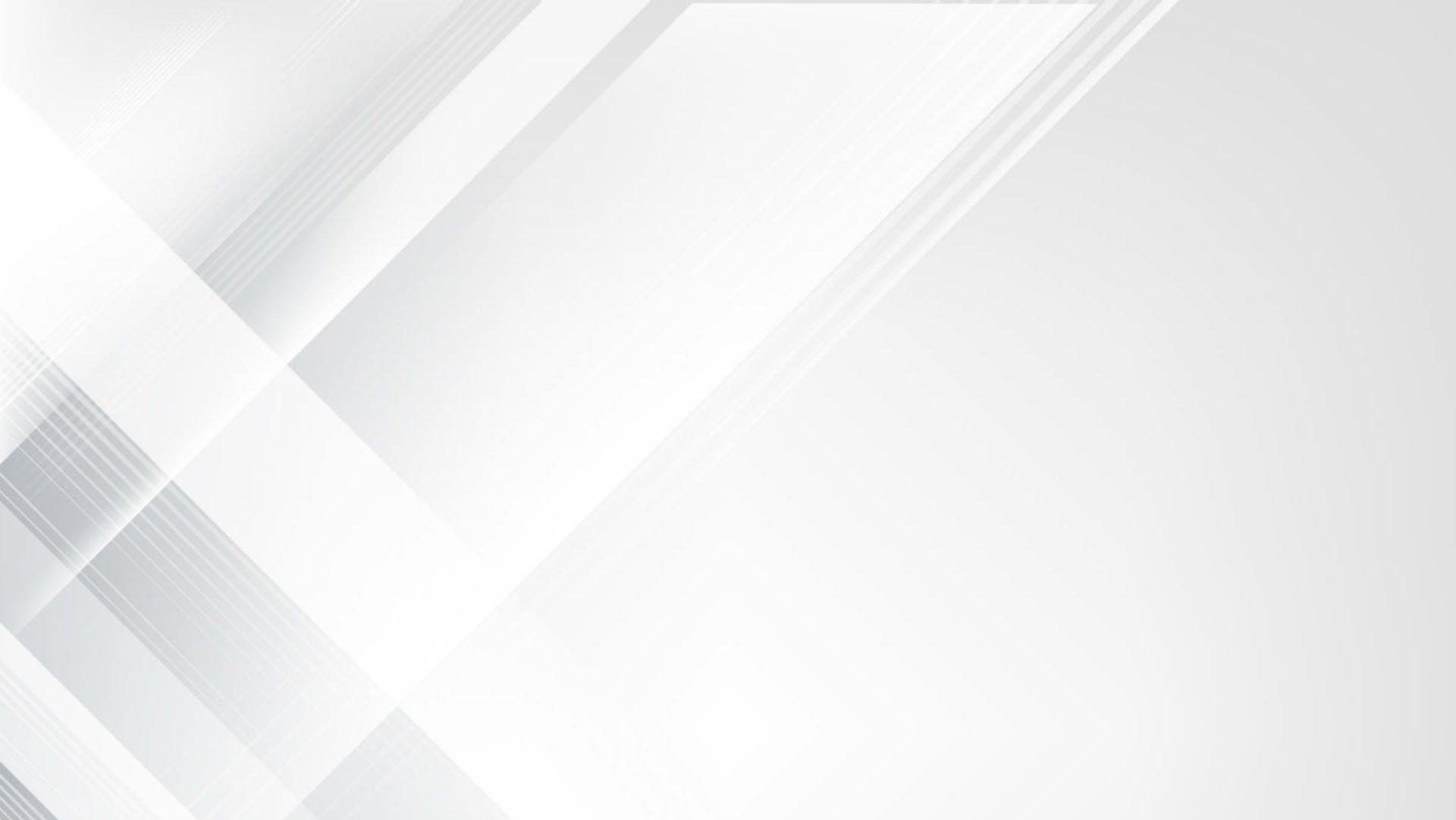 Трансформация НПП РК «Атамекен»
В 2022 году на внеочередном Съезде НПП РК «Атамекен» дан старт трансформации палаты с акцентом на поддержку, защиту и развитие микро, малого и среднего бизнеса.
Участие в бюджетных программах
Плательщики ОЧВ
Оптимизация штата
Штат НПП оптимизирован на 30%
Освобождение малого бизнеса от ОЧВ
Сокращение участия НПП в бюджетных программах (с 72% до 10% бюджета НПП)
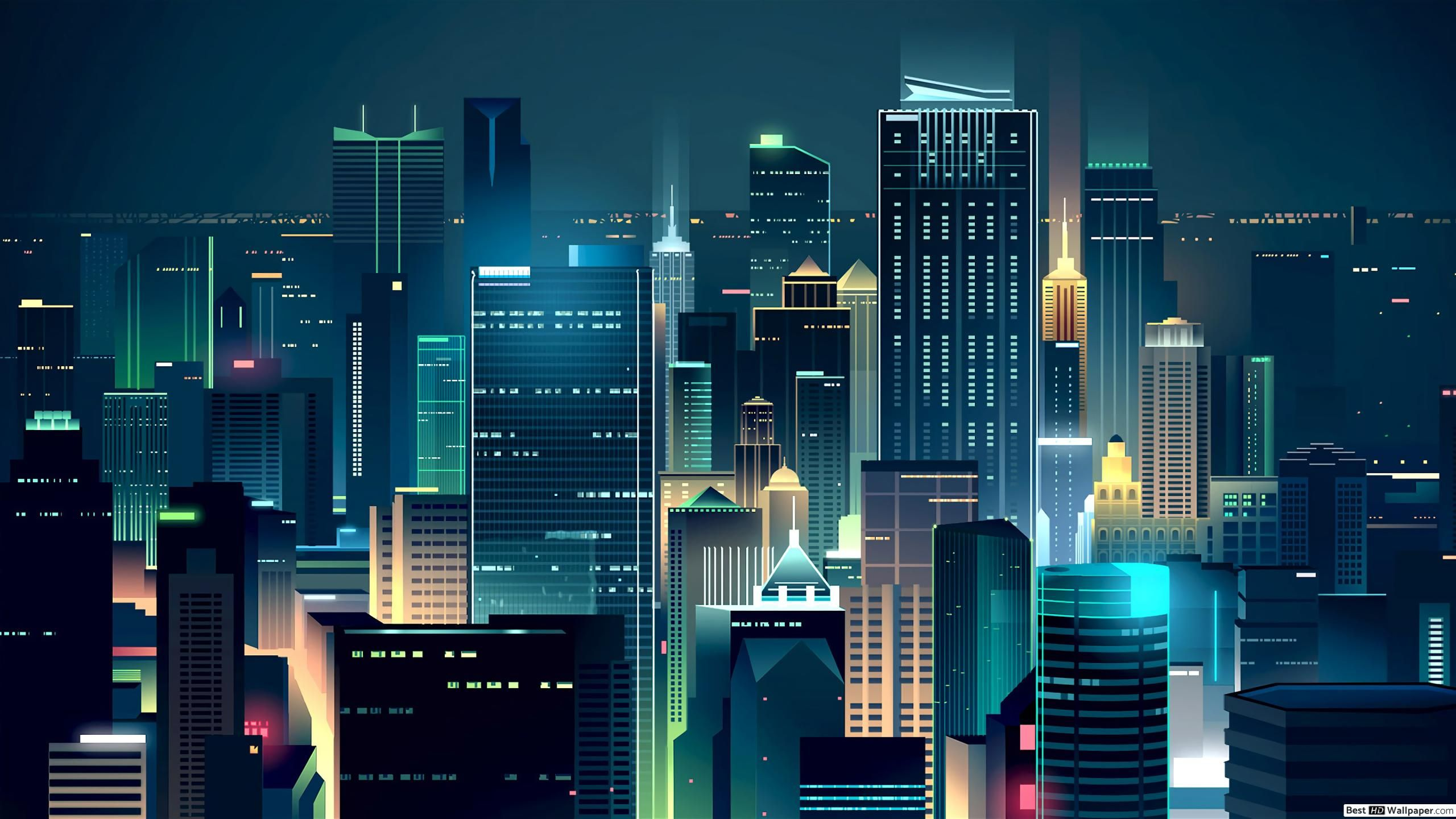 Прирост по ОЧВ по итогам 2023-2024 гг.
+20% 
2024 г.
+8% 
2023 г.
2
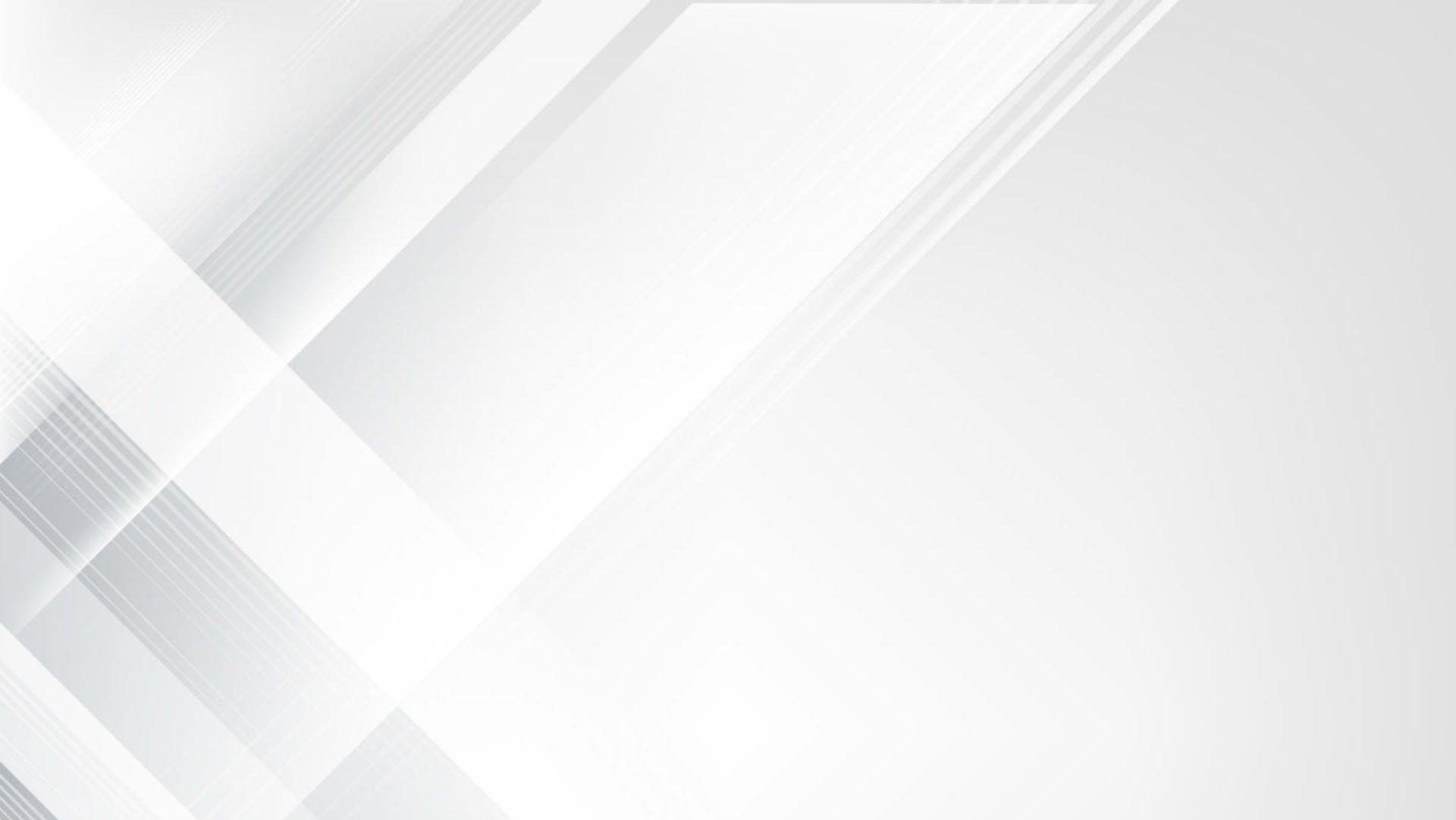 Трансформация НПП РК «Атамекен»
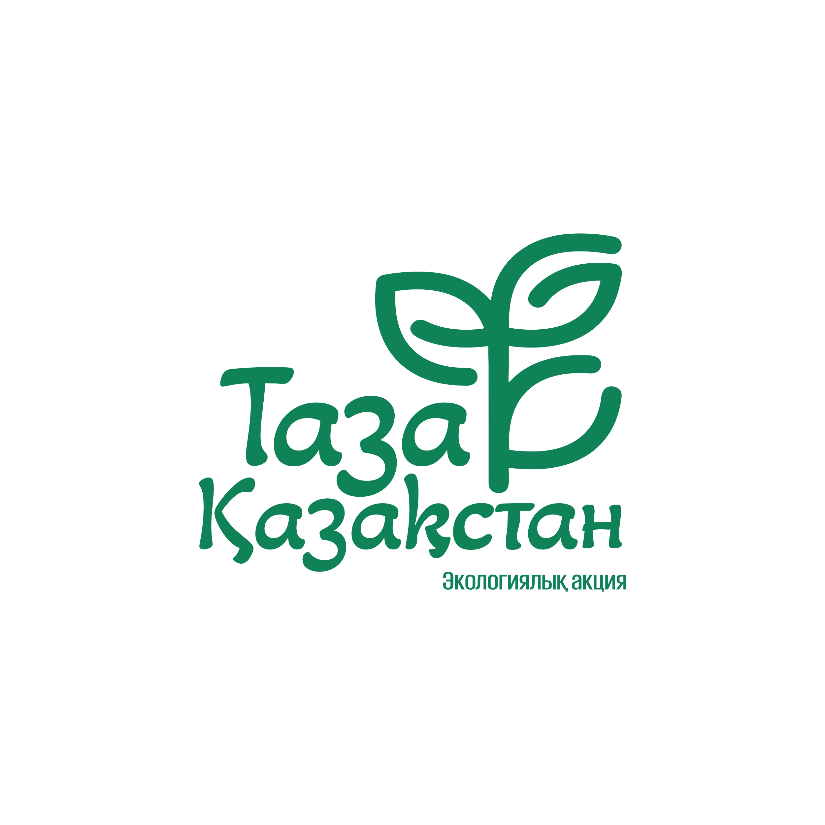 НПП изменила подход к управлению «bottom-up» («снизу-вверх»)
Более 10 000 человек
Привлечено более 
160 тыс. участников
от МСБ
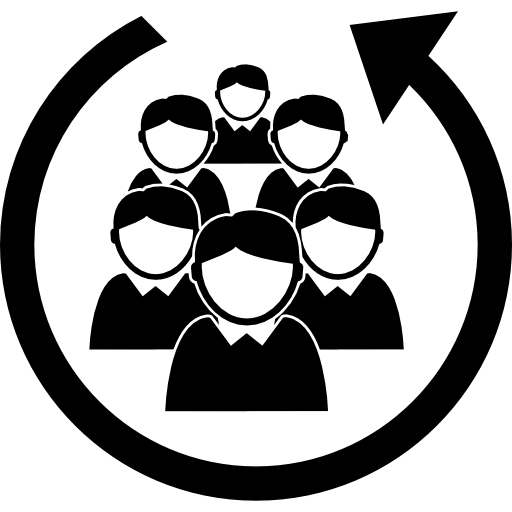 Создано 158 отраслевых советов по приоритетным отраслям в каждом регионе из числа региональных лидеров малого и среднего бизнеса. 
Вовлеченных в ежедневную деятельность Палаты на местах увеличилось с 500 до более 10 тысяч.
Ведется обновление составов отраслевых комитетов Президиума с участием новых лиц-новых лидеров из числа малого и среднего бизнеса.
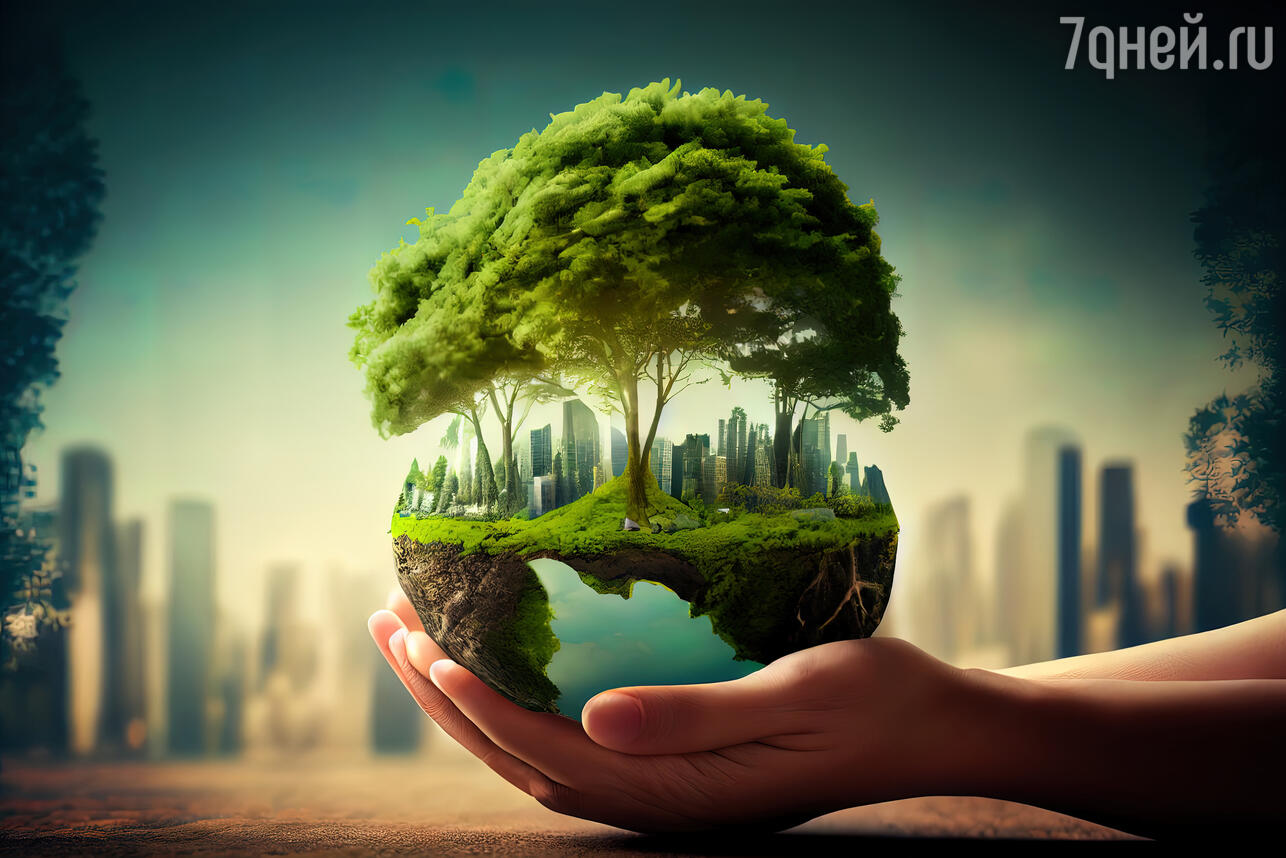 3
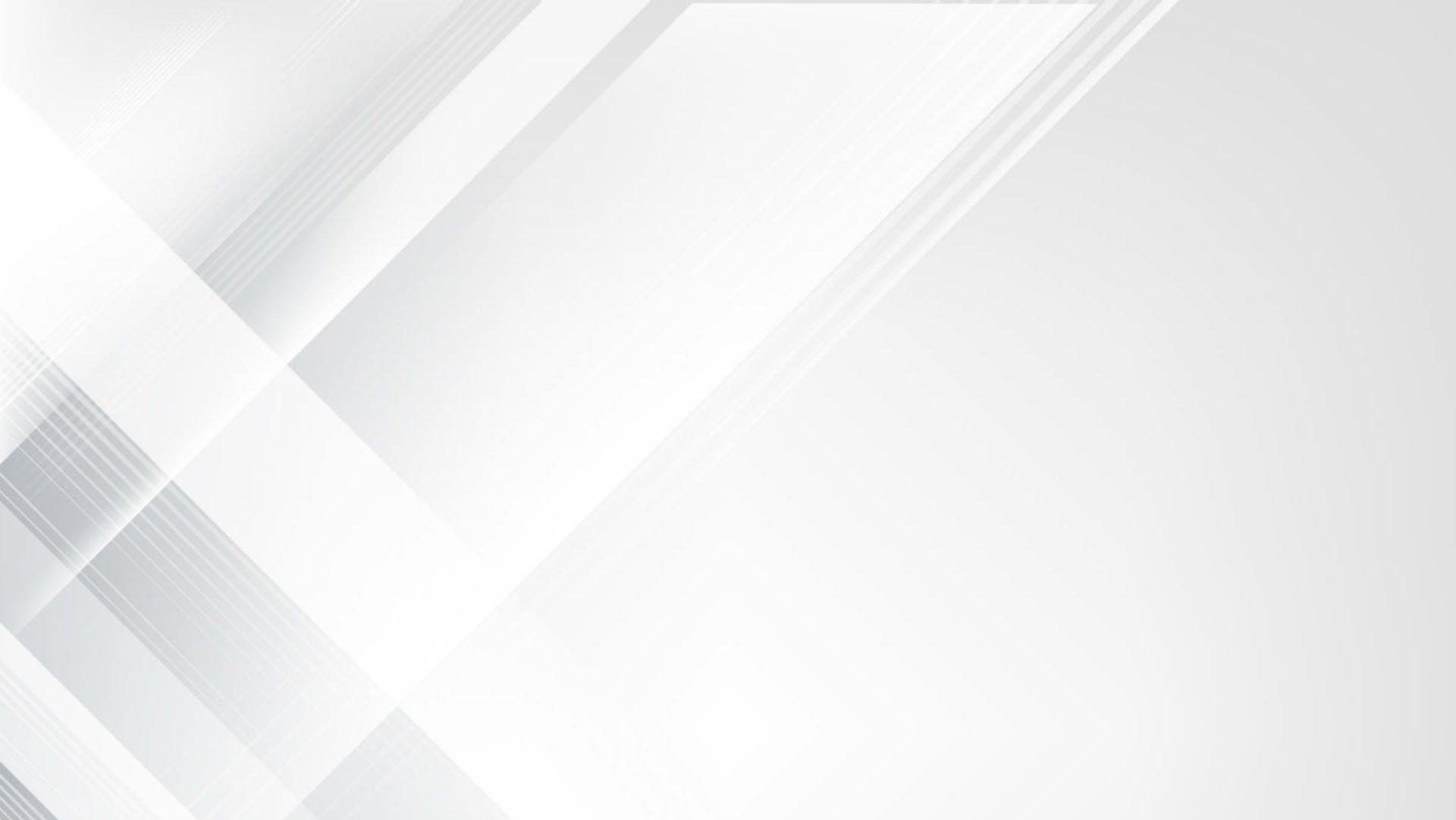 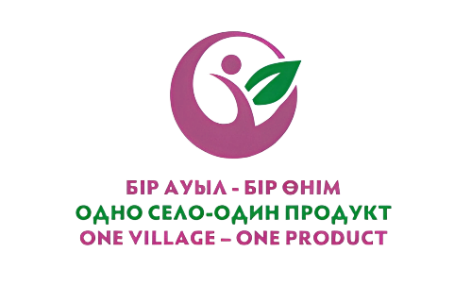 Проект «Одно село – один продукт»
Эффективность 60 финалистов ОСОП (результаты 2023 года)
Цель проекта
Найти уникальный продукт в регионе и создать местный бренд
Открыли бизнес
Создано
Профинансировано
60 финалистов
97 рабочих мест
21 проектов, на сумму
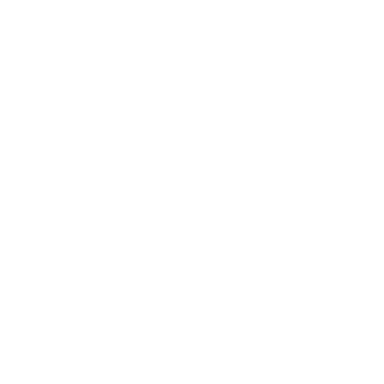 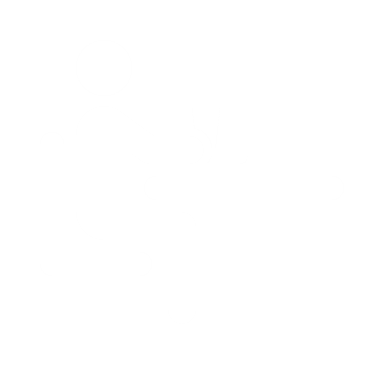 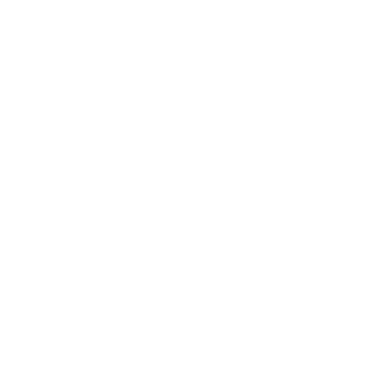 ₸113,2 млн. тенге
О проекте
Проект «Одно село — один продукт» (ОСОП) реализуется НПП «Атамекен» в рамках программы «Мен кәсіпкер» для производителей товаров
Сопровождено
Произведено
25 Мероприятий в международных, республиканских и областных выставках
196 видов продукции
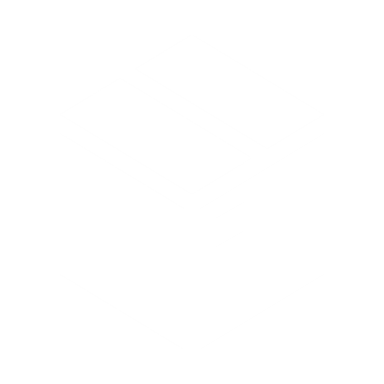 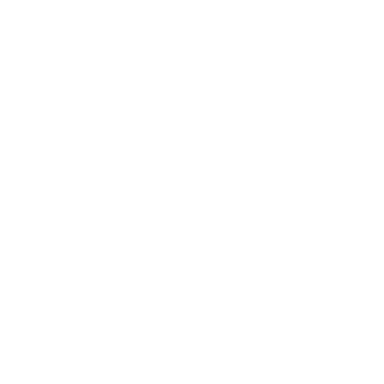 История проекта
Проект берет свое начало в Японии. Также реализуется в Кыргызской Республике  совместно с Японским Агентством Международного Сотрудничества (JICA)
Казахстан, опираясь на опыт Кыргызстана, стремится создавать конкурентоспособную продукцию
Меры поддержки
Технология производства
Маркетинг, продажи
Разработка бренд-дизайнов упаковки
Прохождение сертификации на продукцию и пр.
Для отобранных участников проводится обучение:
4
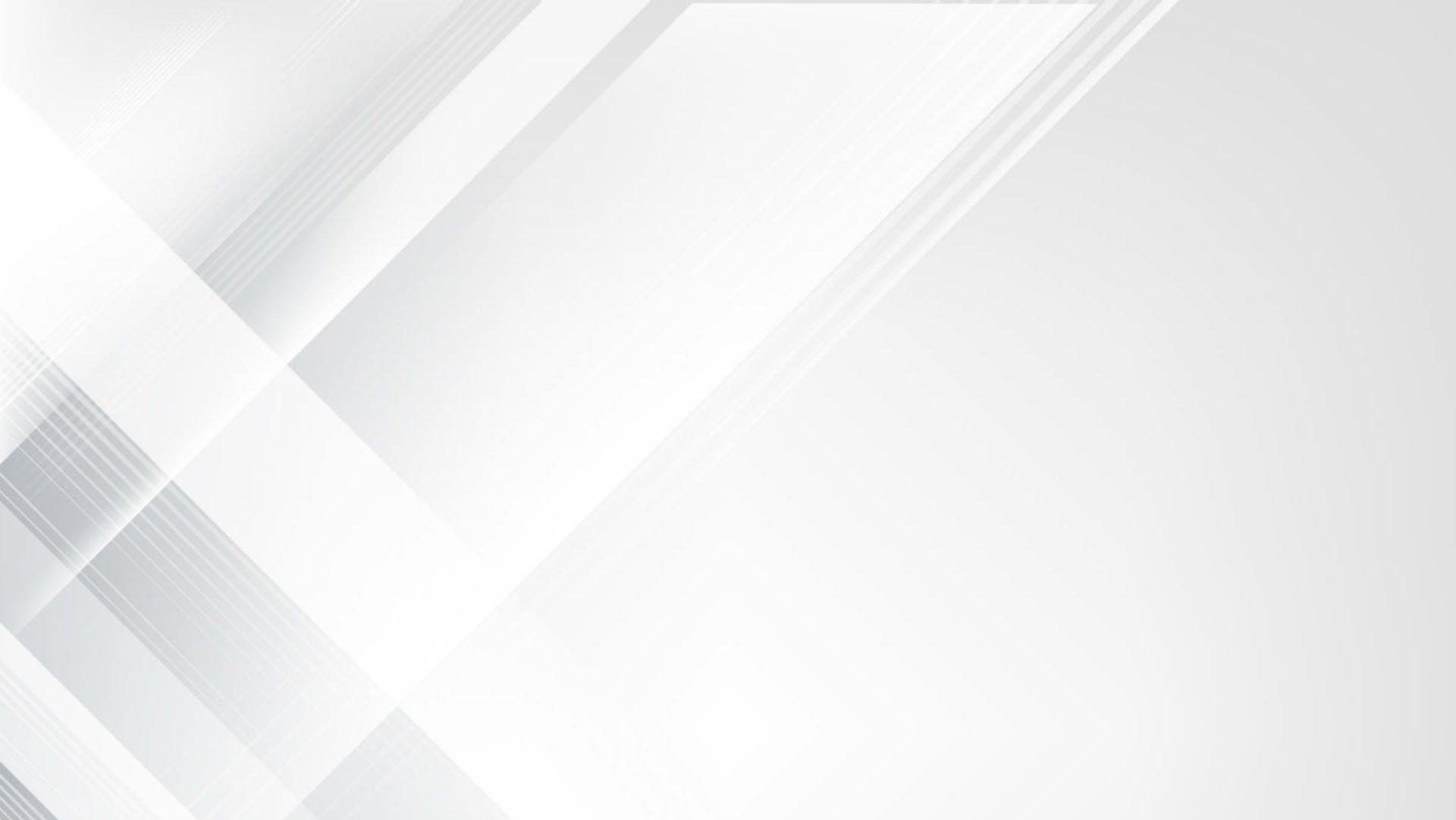 ПОЛОЖИТЕЛЬНЫЙ ЭФФЕКТ
от адресного профильного обучения в г. Алматы (2022 г.)
Потрачено на обучение
 150 млн тенге
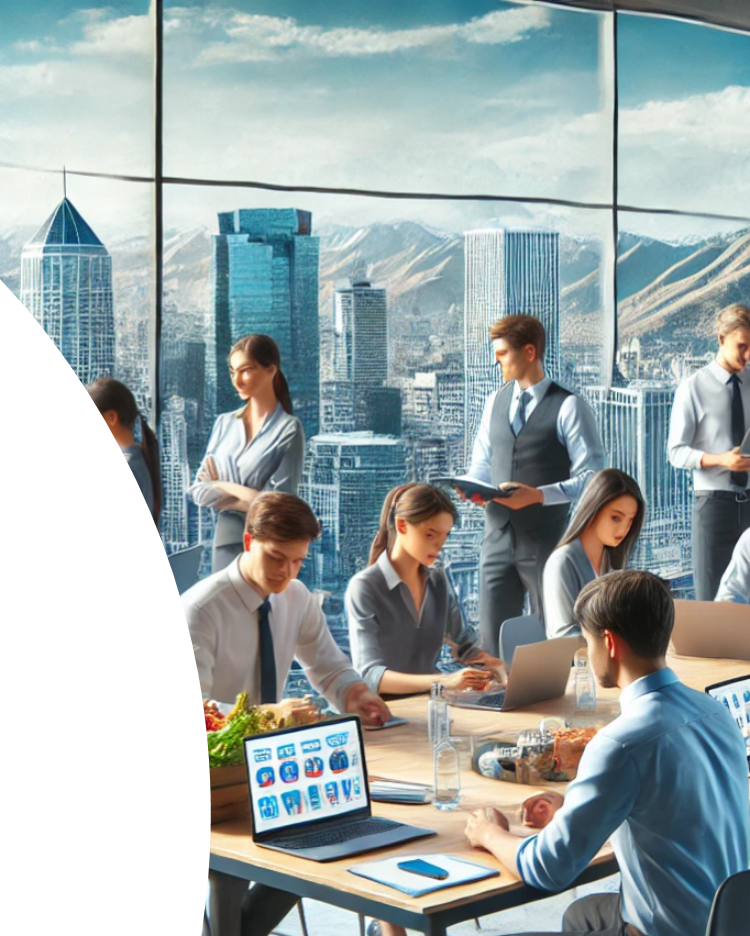 Обучено 2,0 тыс.
предпринимателей
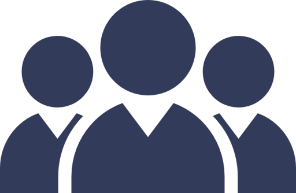 Эффект:
Деятельность предпринимателей:
отдача
 в 4,86 раза
Сфера услуг 
38,3%
Торговля 
34,5%
Производство 
17,5%
Отраслевое 
9,7%
Налоги после обучения 
3,89 млрд. тенге
Налоги до обучения 
    3,16 млрд. тенге
Прирост 
729,5 млн тенге
5
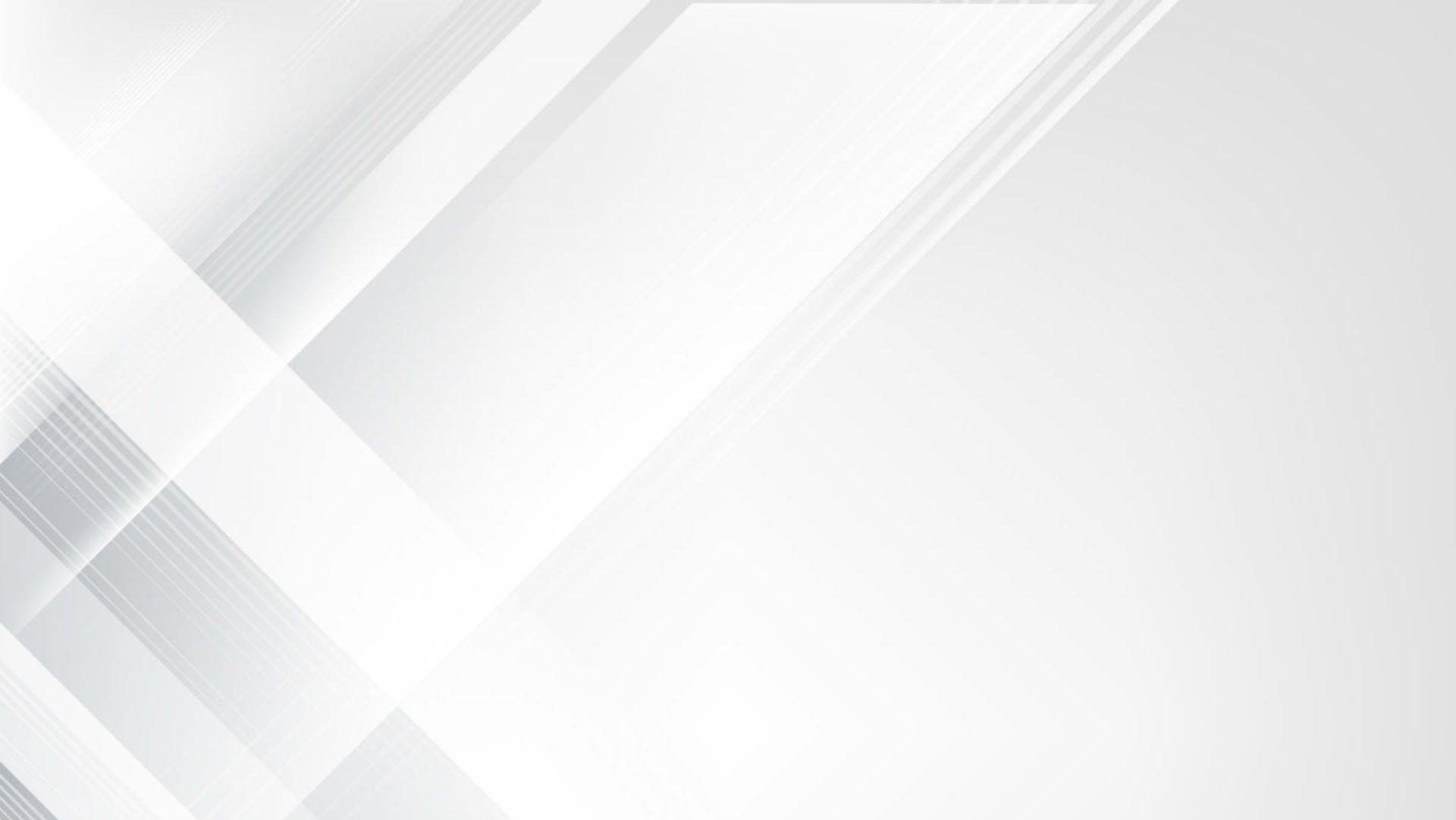 ПОДХОДЫ по развитию микро и малого бизнеса (мини кластер)
Ключевые задачи
Устойчивое развитие
Вывод из тени
Точечная  региональная программа по развитию ММБ
+
3
3
1) Приоритетные направления:
Мониторинг
Специалитет
Повышение качества жизни
KPI Акимов через Дэшборд Правительства
Выполнение встречных обязательств через Реестр субъектов предпринимательства (получатели МГП)
Независимый рейтинг Деловой климат
(пример)
КРС молочное
Масличные культуры
Производство мёда
Торговля
Сфера услуг 
HoReCa
2) Пакет мер поддержки:
Финансовые
Нефинансовые
Инфраструктура
6
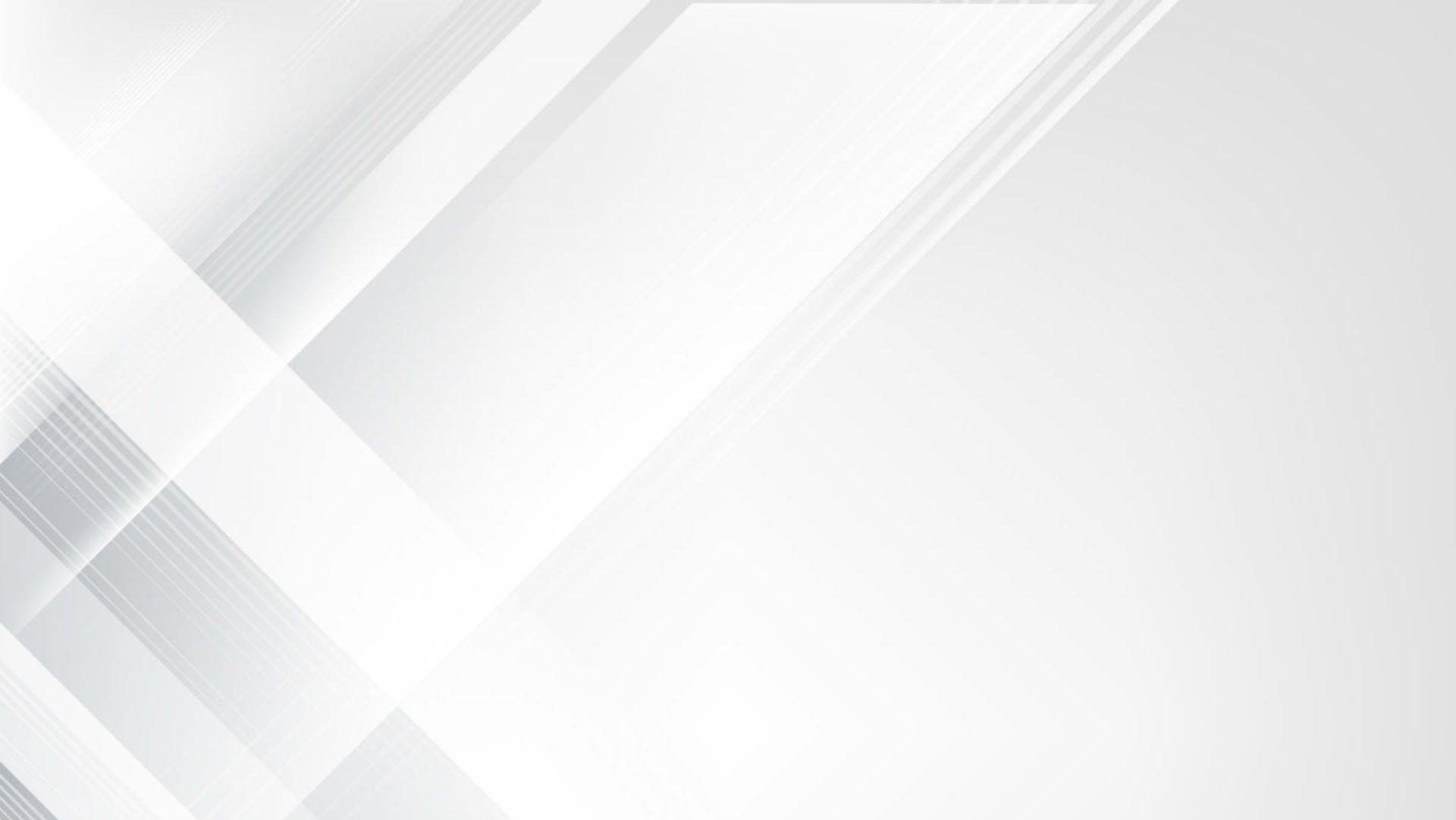 ГОСУДАРСТВЕННЫЙ ПОРТАЛ ДЛЯ БИЗНЕСА / МАРКЕТПЛЕЙС УСЛУГ 
КОНСОРЦИУМ (МИО + ЦГО + БИЗНЕС) (I ШАГ – БЕЗ АВТОРИЗАЦИИ, ВЫБОР РЕГИОНА) – УДОБНО ДЛЯ БИЗНЕСА
Портал для бизнеса / Маркетплейс услуг (www.egovbusiness.kz)
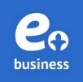 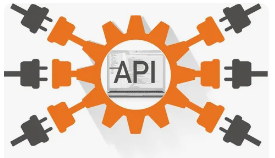 Астана
Личный кабинет
Русский
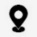 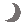 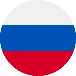 СРЕДНИЙ И КРУПНЫЙ БИЗНЕС
МАЛЫЙ БИЗНЕС
Стать услугодателем
Личный кабинет
Услуги ЦГО
Услуги МИО
Подать заявку на спил дерева
…
Финансовые меры поддержки
Подать заявку на участие в ЕКП
Нефинансовые меры поддержки
Обучение
Консультации
...
Частные услуги
Kaspi, Halyk
B2B сервисы
…
Правовая поддержка
…
Услуги ЦГО
Лицензии
Услуги МИО
Карта приоритетов
Подать заявку на реализацию инвестиционного проекта
Получить земельный участок
Инфраструктура
Финансовые меры поддержки
Подать заявку на участие в ЕКП
…
Нефинансовые меры поддержки
Частные услуги
Правовая поддержка
…
Новости
Найти ближайший МЦОП
Карта приоритетов
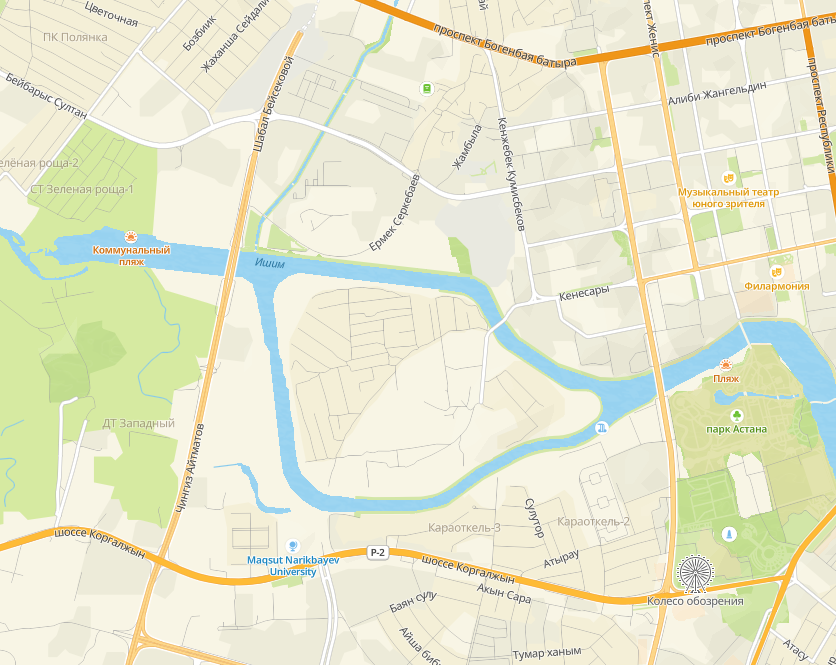 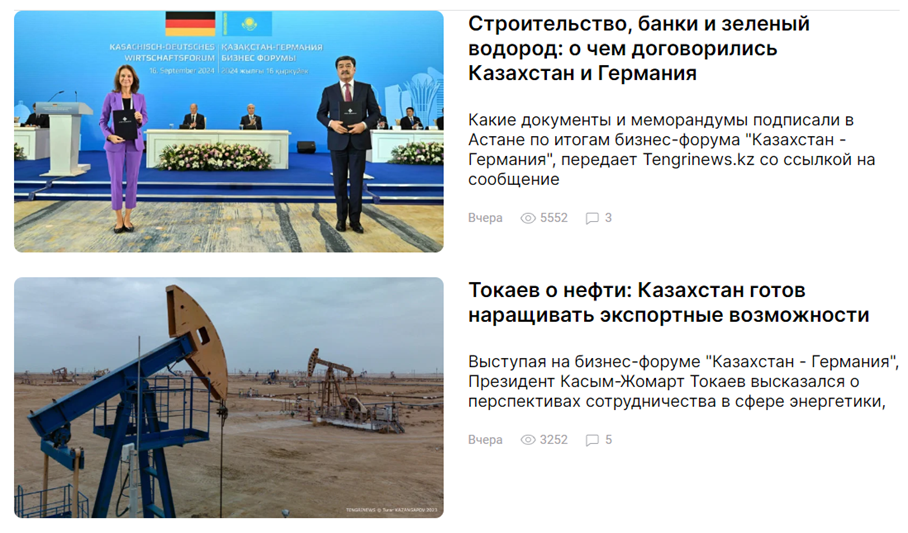 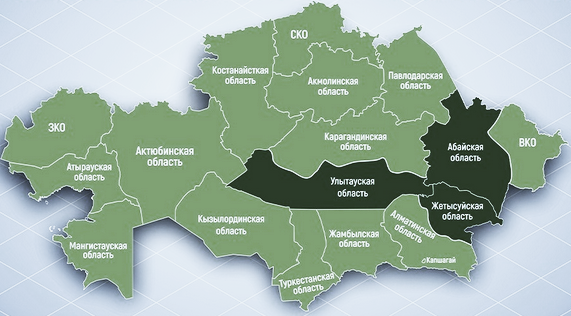 Разработка 
бизнес-плана
ПОПУЛЯРНЫЕ СЕРВИСЫ
Путеводитель бизнеса
Пошаговая инструкция по открытию и дальнейшему ведению бизнеса
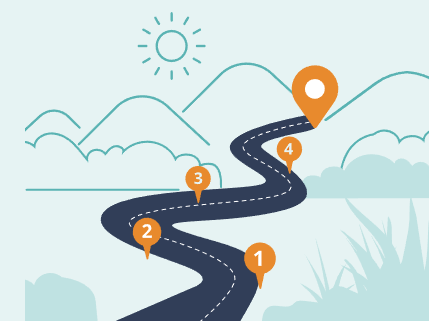 Бизнес-план для планирования ведения и развития вашего бизнеса
ПОПУЛЯРНЫЕ УСЛУГИ
перейти
перейти
Компенсация имущественных потерь МСБ от паводков
Получение земельного участка
Сервисы корректировки сведений
…
7
ЛИЧНЫЙ КАБИНЕТ ПРЕДПРИНИМАТЕЛЯ (www.eGovbusiness.kz) 
(II ШАГ – ОСУЩЕСТВЛЕНА АВТОРИЗАЦИЯ)
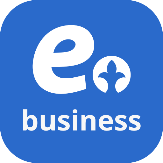 3
3
Астана
Русский
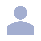 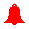 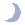 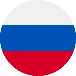 Юридический адрес: г. Астана, пр. Кабанбай батыра 19
Тел: +77010010001
E-mail: info@polyservices.kz
Категория субъекта: Средний бизнес
Количество работников: 235
Доля внутристрановой ценности (ДВЦ): 
2 категория (70 баллов)
ТОО «Polytech Services»
Отраслевая аналитика
Календарь отчетов
Пройти опрос
БИН: 20100000000
Дата регистрации: 10.10.2000
Первый руководитель: Омаров Бекзат Тахирович
Вид деятельности: Производство минеральной и неметаллической продукции
…
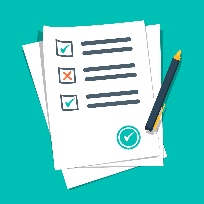 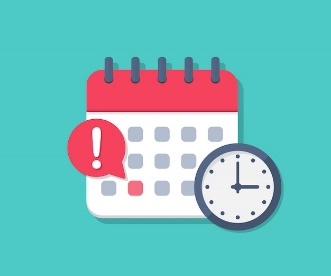 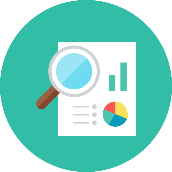 Уровень конкурентоспособности компании: Стабильный (ДВЦ – 2 категория)
Услуги
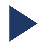 Меры государственной поддержки
Выданные меры поддержки
Доступные меры поддержки
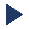 Нефинансовые
Обучение
Пройденные курсы
Мои сертификаты
Финансовые
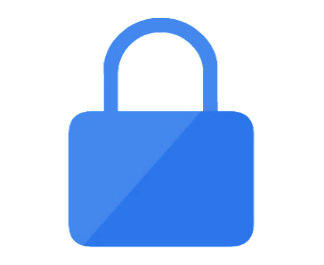 Финансовые
Отчетность
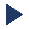 Актуальное для бизнеса
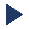 Календарь событий
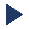 Выданные меры поддержки
Доступные меры поддержки
Гос. контроль
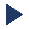 Моя статистика
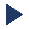 Нефинансовые
Разрешительные документы
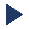 Реестр обязательных требований
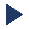 …
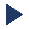 ПРИ НАЖАТИИ НА ЗАБЛОКИРОВАННУЮ ОБЛАСТЬ, В ЛИЧНОМ КАБИНЕТЕ ВСПЛЫВАЕТ СЛЕДУЮЩЕЕ ОКНО:
СОГЛАСИЕ НА ВСТУПЛЕНИЕ 
В РЕЕСТР ПОЛУЧАТЕЛЕЙ МГП …
да
нет
прочитать Пользовательское соглашение
Предлагается закрепить в НПА данное понятие (поручение ГГ от 12.09.2023 – создать Единый реестр получателей мер господдержки)
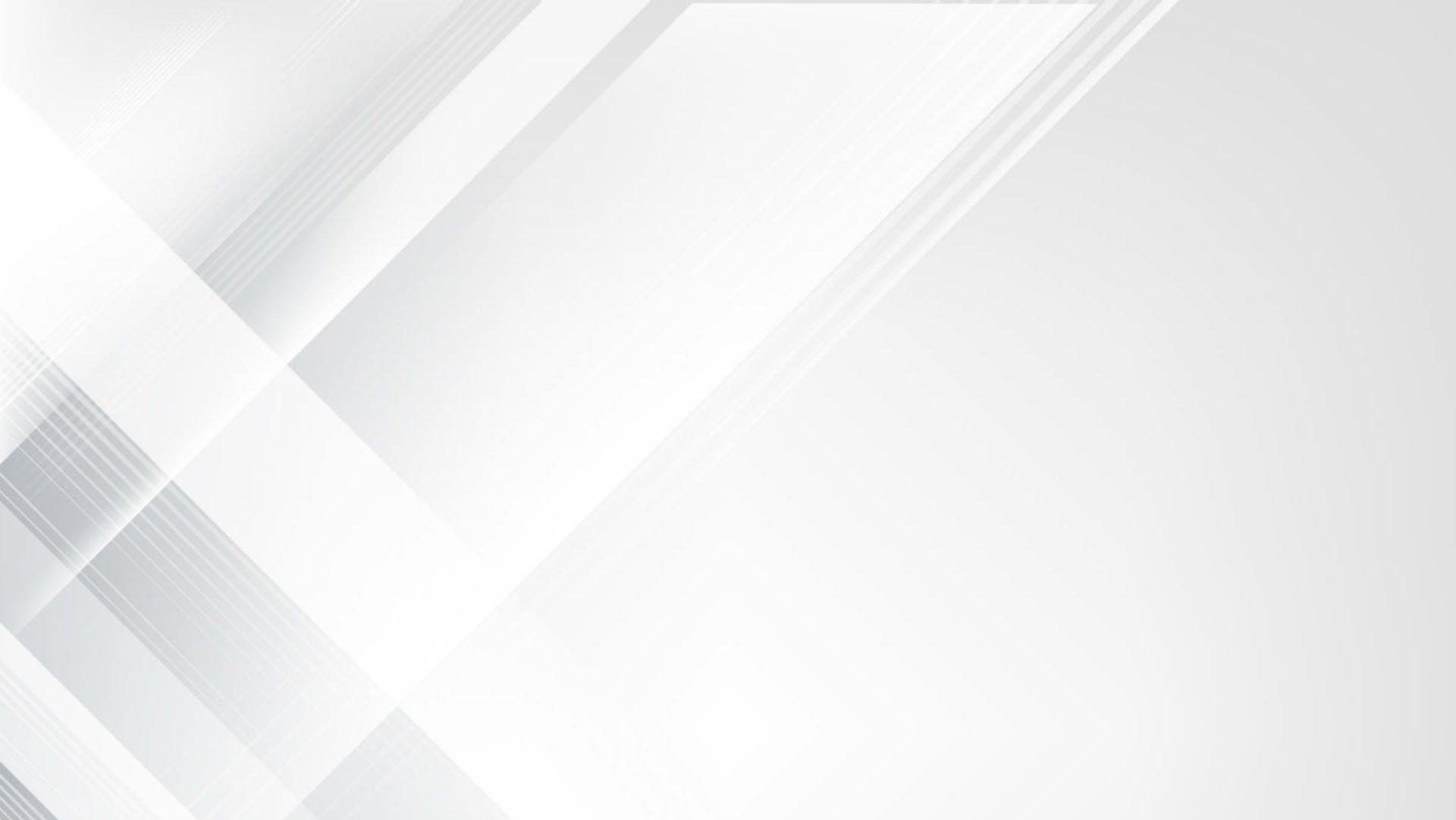 ЛИЧНЫЙ КАБИНЕТ ПРЕДПРИНИМАТЕЛЯ (www.egovbusiness.kz) 
(II ШАГ – АВТОРИЗАЦИЯ)
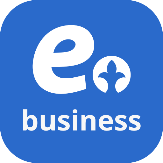 3
3
Астана
Русский
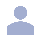 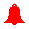 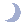 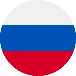 Юридический адрес: г. Астана, пр. Кабанбай батыра 19
Тел: +77010010001
E-mail: info@polyservices.kz
Категория субъекта: Средний бизнес
Количество работников: 235
Доля внутристрановой ценности (ДВЦ): 
2 категория (70 баллов)
ТОО «Polytech Services»
Отраслевая аналитика
Календарь отчетов
Пройти опрос
БИН: 20100000000
Дата регистрации: 10.10.2000
Первый руководитель: Омаров Бекзат Тахирович
Вид деятельности: Производство минеральной и неметаллической продукции
…
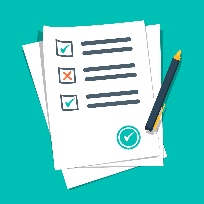 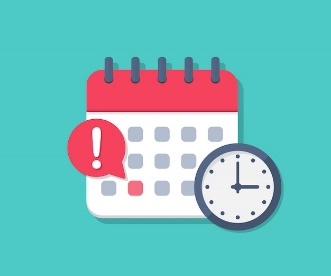 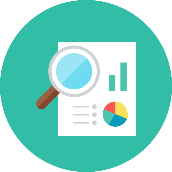 Уровень конкурентоспособности компании: Стабильный (ДВЦ – 2 категория)
Услуги
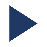 Меры государственной поддержки
Выданные меры поддержки
Доступные меры поддержки
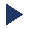 (выберите инструменты не более 3-х)
Программа поддержки: Единая комплексная программа
Дата получения: 20.07.2024
Условия: субсидирование ставки вознаграждения
Дата завершения: 20.07.2027
…
Нефинансовые
Субсидирование (ДАМУ …)
Гарантирование (ДАМУ …)
Кредитование
Лизинг (ФРП, АКК …)
…
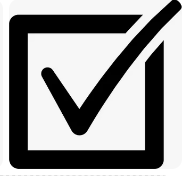 Обучение
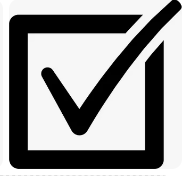 Пройденные курсы
Мои сертификаты
Финансовые
Финансовые
Исполнение встречных обязательств по Программе поддержки …
Отчетность
Подать заявки
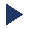 Актуальное для бизнеса
15%
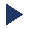 Календарь событий
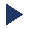 Выданные меры поддержки
Доступные меры поддержки
Гос. контроль
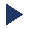 Отраслевое обучение (best practice)
HR, персонал
Обучение пользованием учетными системами (фин. грамотность)
Кооперация
Продажи онлайн / офлайн
Сертификат по HR, персонал
Дата получения: 05.03.2024
Тема: …
Моя статистика
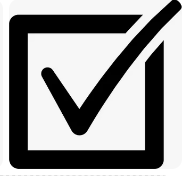 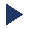 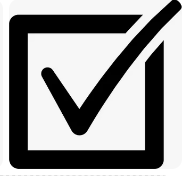 Нефинансовые
Разрешительные документы
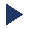 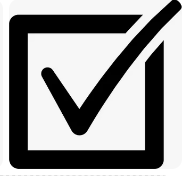 Реестр обязательных требований
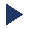 …
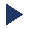 Подать заявки
9
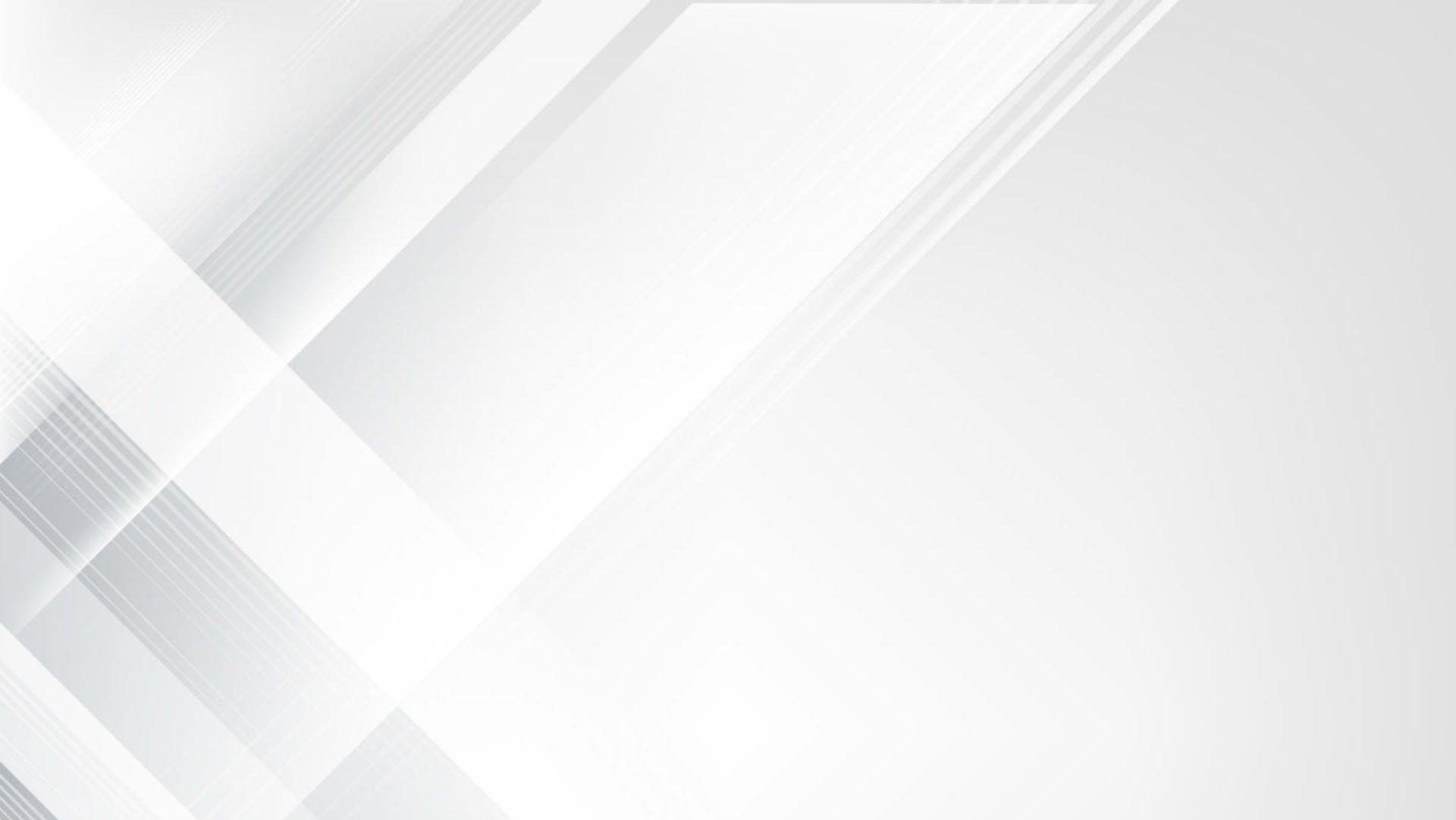 Реестр субъектов предпринимательства (получатели МГП)
Ведение Реестра НПП:
Ведение Реестра НПП «Атамекен» обосновывается следующими факторами:
Мониторинг и выработка встречных обязательств бизнеса; 
Анализ эффективности МГП;
Отраслевой/региональный анализ.
Институциональность - взаимодействие с отраслевыми и региональными ассоциациями (Ассоциация финансистов и др.);
Консолидация экспертизы - учет мнений малого, среднего и крупного бизнеса);
Глубокий анализ (анализ причин не достижения встречных обязательств)
Реестр что включает в себя:
Данные по субъектам; 
Налоги; 
Рабочие места; 
О полученных мерах господдержки; 
и др.
Интеграция с государственными базами данных
Smart Data Ukimet (SDU)
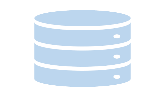 ГБД ЮЛ
(общие сведения о субъектах предпринимательства)
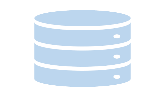 ГБД МФ РК
(данные по налогам)
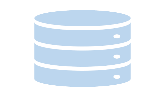 ЕНПФ 
(данные по занятости)
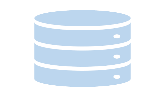 Реестр получателей МГП
(данные по получателям МГП)
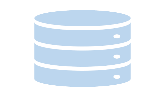 Реестр ТКП 
(данные по ОТП)
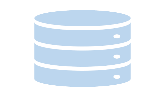 …
(прочие данные)
10
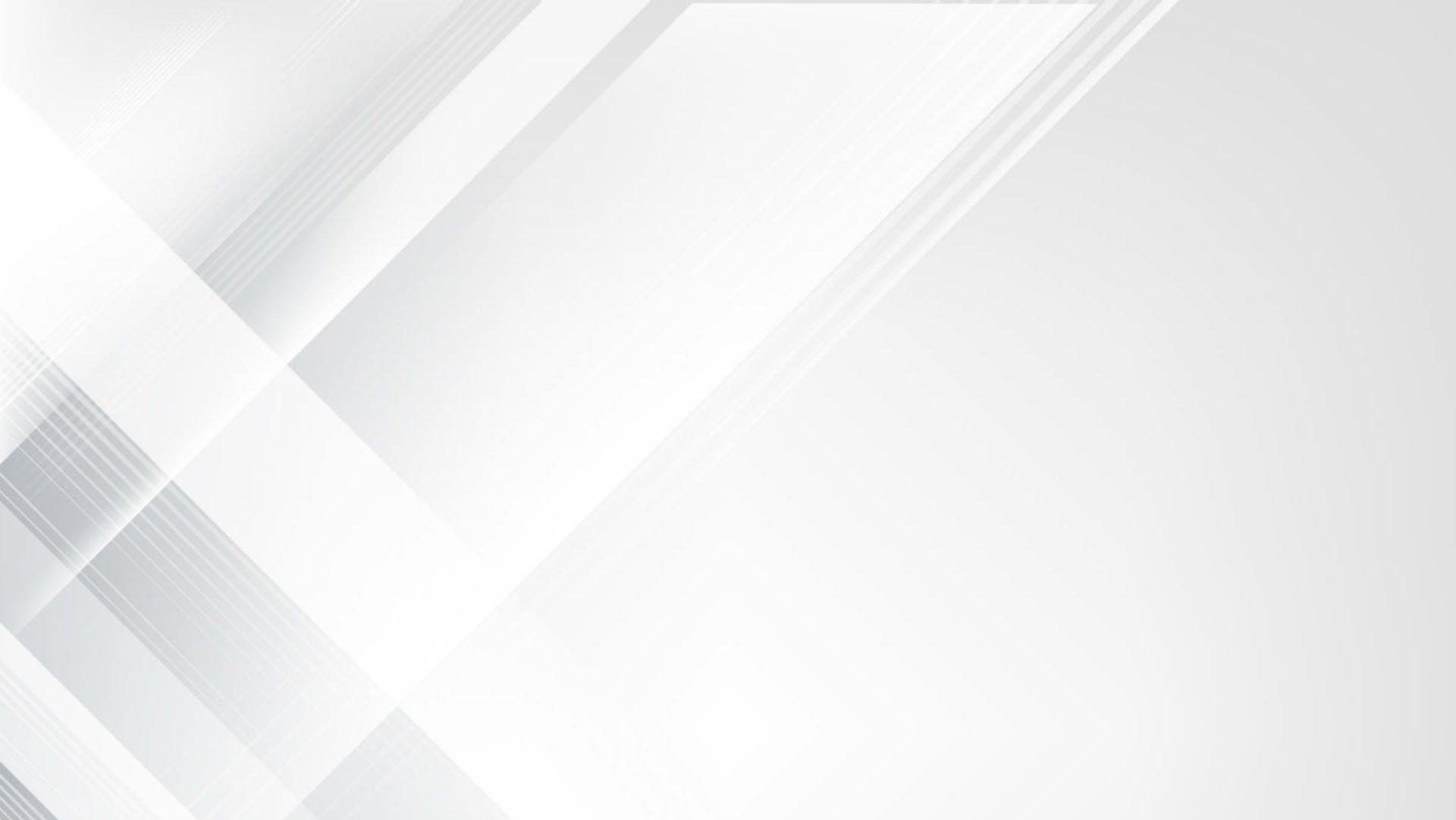 Стратегическая возможность создания кластеров
Кремниевый кластер
The ecosystem is available on all platforms
The ecosystem is available on all platforms
The ecosystem is available on all platforms
The ecosystem is available on all platforms
The ecosystem is available on all platforms
The ecosystem is available on all platforms
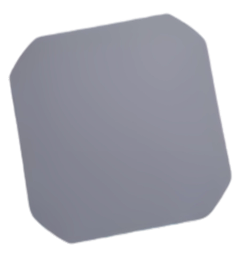 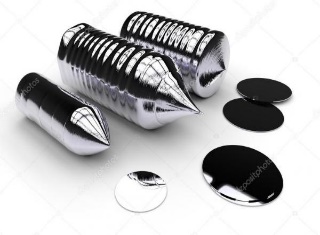 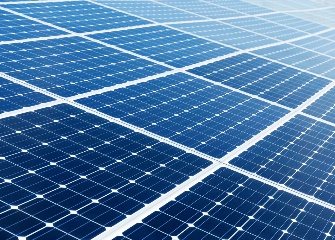 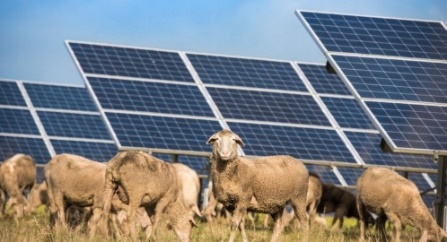 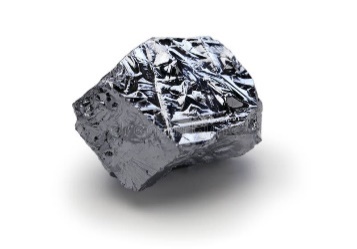 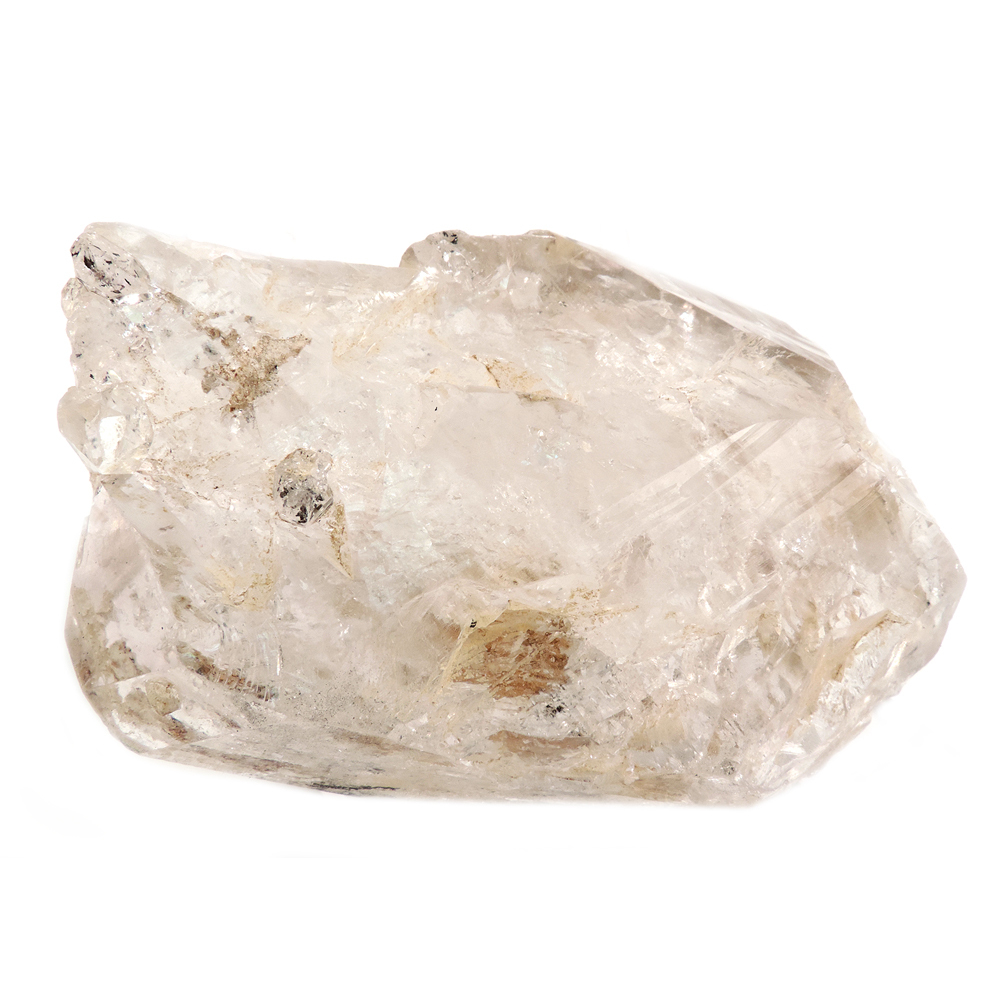 Солнечные модули
Монокристаллический кремний
Поликристаллический 
кремний - 99,9999
Кварц
Кремниевые пластины
Солнечные панели
Медный кластер
The ecosystem is available on all platforms
The ecosystem is available on all platforms
The ecosystem is available on all platforms
The ecosystem is available on all platforms
The ecosystem is available on all platforms
The ecosystem is available on all platforms
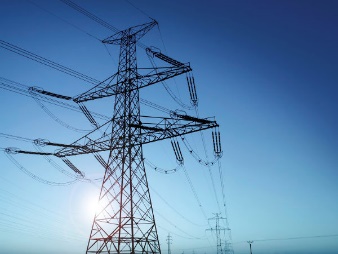 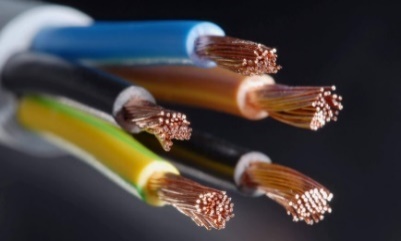 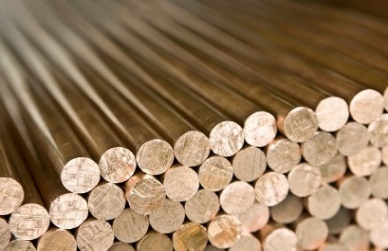 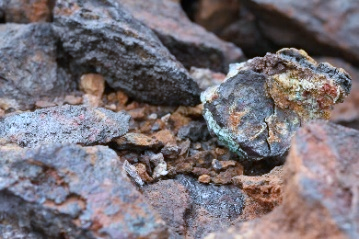 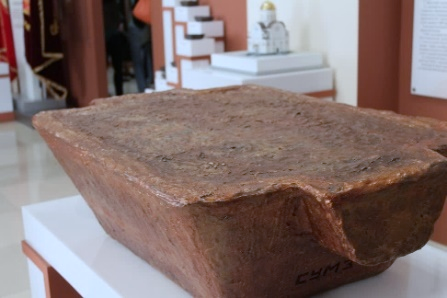 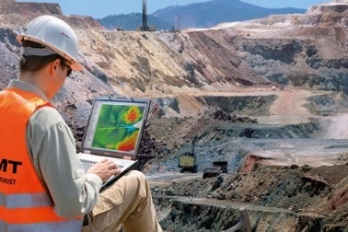 Геологоразведка
Медная руда
Черновая медь
Рафинированная медь и
медно-никелевые сплавы
Кабельно-проводниковая продукция
Электросети
Кластер легкой промышленности
The ecosystem is available on all platforms
The ecosystem is available on all platforms
The ecosystem is available on all platforms
The ecosystem is available on all platforms
The ecosystem is available on all platforms
The ecosystem is available on all platforms
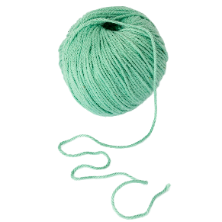 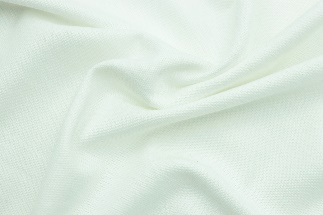 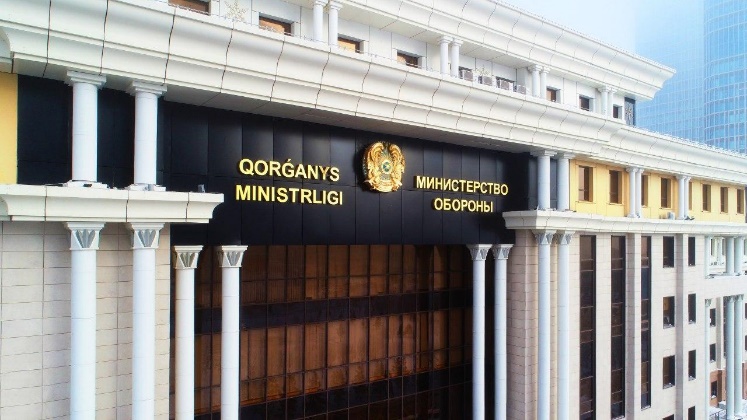 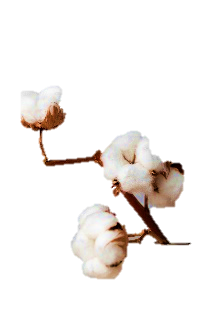 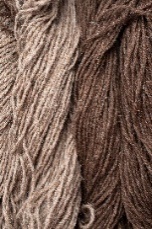 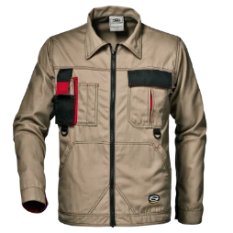 Спецодежда
Нить (пряжа)
Волокно
Хлопок
Ткань (трикотажное полотно)
Минобороны РК, МВД РК
11
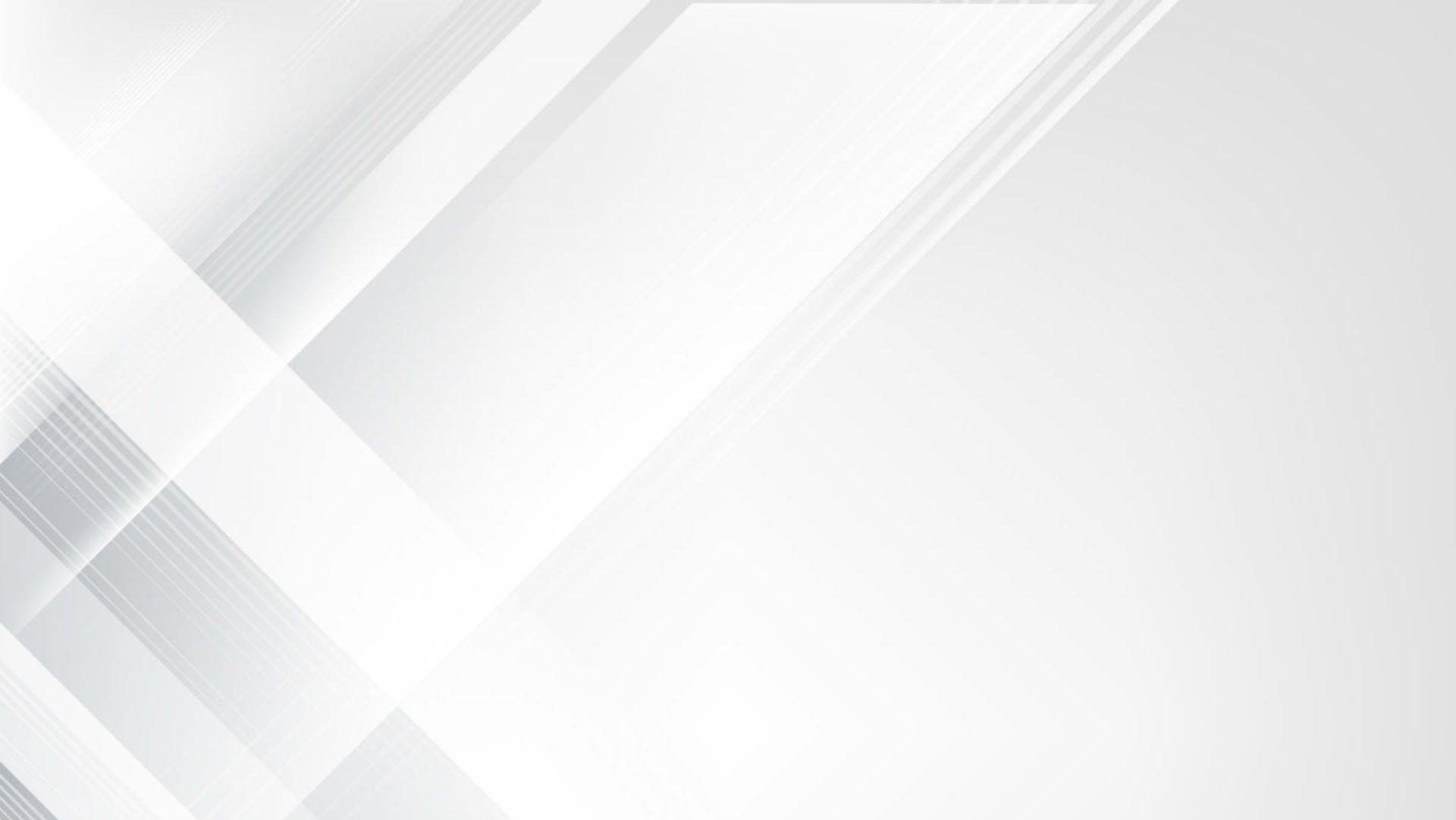 Подходы по развитию приоритетных ниш (средний и крупный бизнес)
I. Проблемы текущего подхода
Импортозамещение вместо экспорта как приоритет
Не определены  приоритетные нишы (кластеры) и отсутствуют стратегии развития
Повышение эффективности мер господдержки
II. Алгоритм развития отраслевых ниш (кластеры – экополия)
Мониторинг реализации через Дэшборд Правительства
Синергия государства и бизнеса
(объединение компетенций)
Определение приоритетных ниш по критериям: высокий ДВЦ, трансфер технологий, экспорт
Создание проектных команд: НУХ «Байтерек», НПП: ключевые игроки отраслевого бизнеса и банки, гос. органы (ЦГО, МИО)
Разработка стратегий развития с комплексными мерами поддержки (инструменты ЦГО, МИО, институтов развития)
Целевые индикаторыпо приоритетам
Бизнес модель
Приоритетные инвестиционные проекты
12
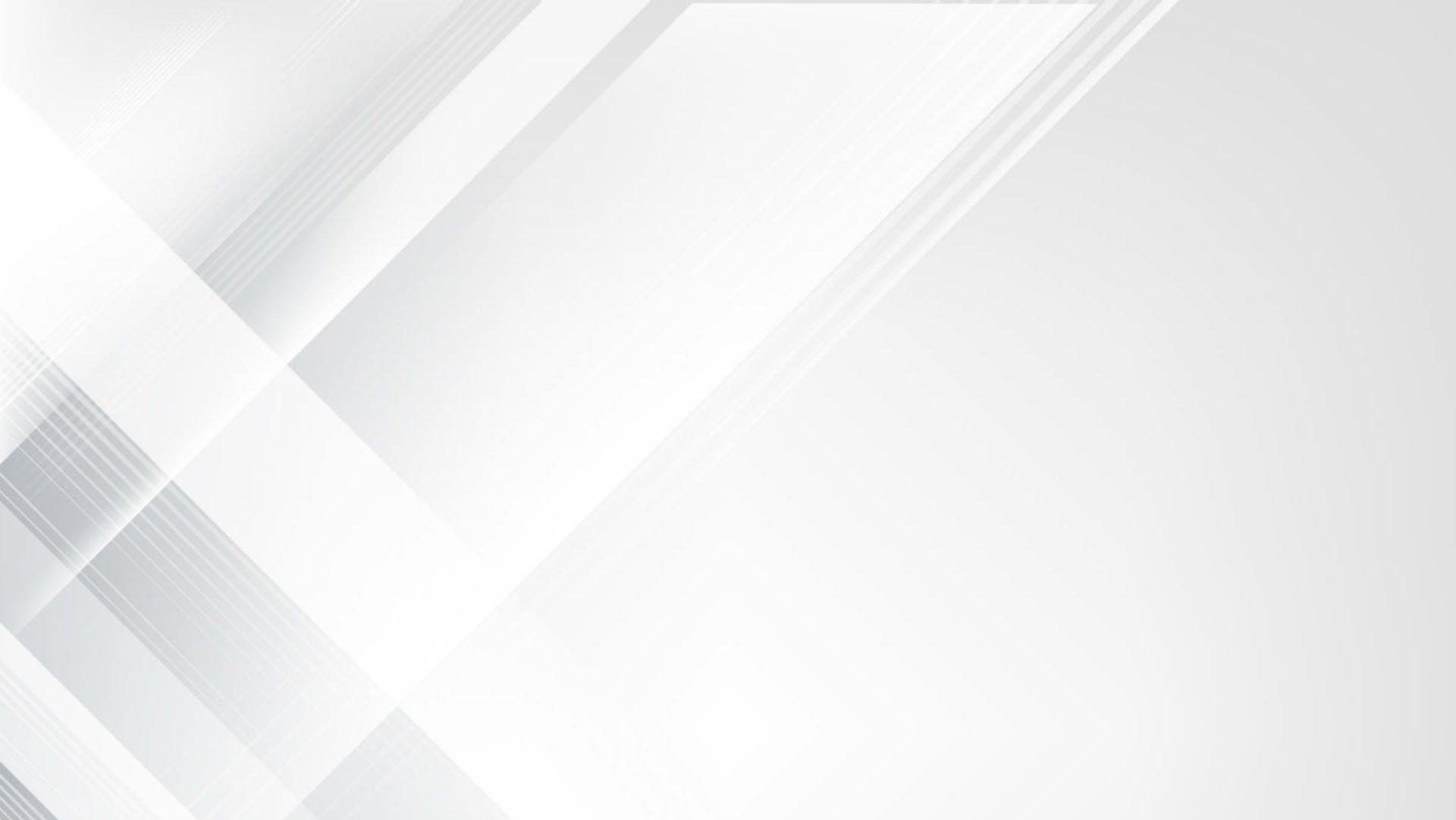 Предлагаемая методология расчета  
доли внутристрановой ценности товара (Закон)
Цель: 
исключение лжепроизводителей, манипуляций (фиктивных схем участия в закупках) 
справедливая система определения и стимулирования ДВЦ (казсодержание и уровень локализации) через бальную систему, категоризацию и внедрение в меры господдержки, в т.ч. регулируемые закупки
ОСНОВНЫЕ ПОДХОДЫ ОПРЕДЕЛЕНИЯ ДВЦ
Доля внутристрановой ценности товара (ОТП) по балльной системе
Определение категории товара (ОТП) через балльную систему ДВЦ
Меры государственной поддержки
Регулируемые закупки
Меры гос. стимулирования
Офтейк-контракты и т.д.
Финансовые институты
Гос. программы
1. Использование в производстве местного сырья - 20 баллов
2. Технологические операции (60 баллов):
2.1) Переработка первичного сырья - 20 баллов 
2.2) Переработка компонентов - 20 баллов
2.3) Изготовление готового товара - 20 баллов
3. ФОТ, налоги и ком. платежи - 20 баллов
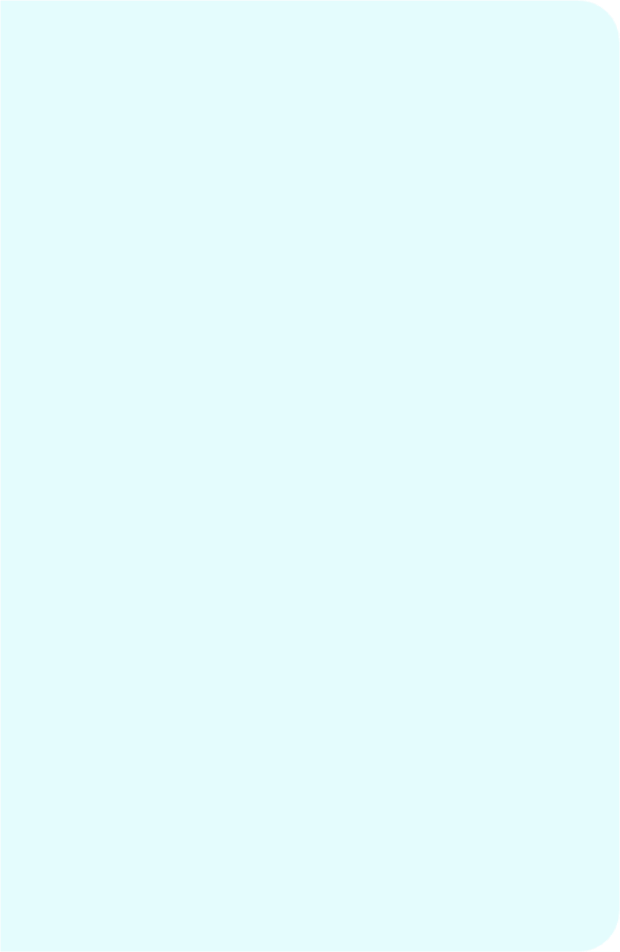 от 81 до 100 б. – I категория 

от 61 до 80 б. – II категория 
от 40 до 60 б. – III категория 

(допуск к мерам государственной поддержки)
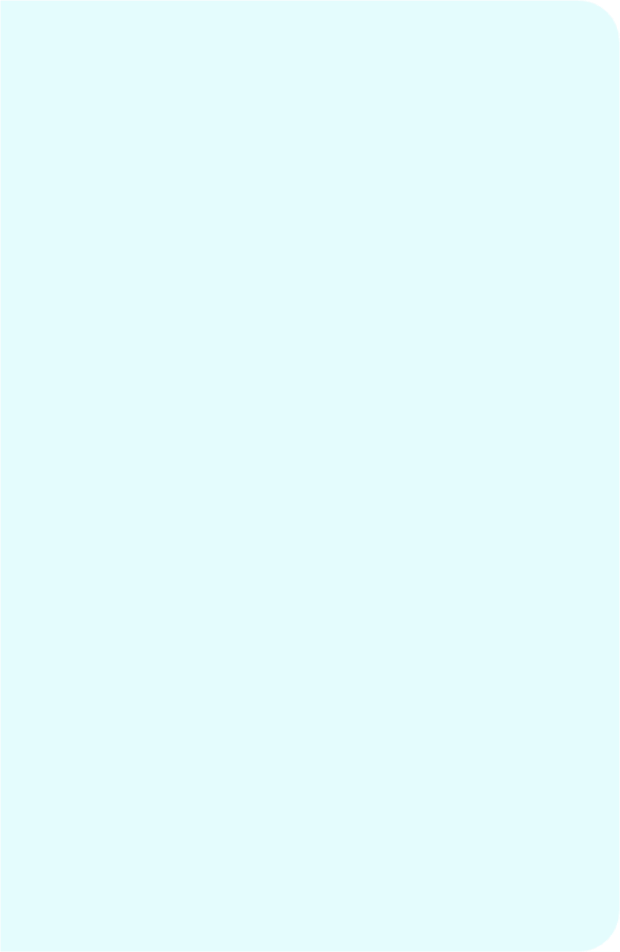 Необходимо внесение изменений и дополнений в законы и подзаконные акты
ИТОГО – 100 баллов
ДВЦ является основным критерием для определения победителя в регулируемых закупках наряду с производственной мощностью, загруженностью предприятия (заключенные договора) и  параметром «цена-качество» товара.
13
Расчет ДВЦ 
на примере кабельно-проводниковой продукции из меди
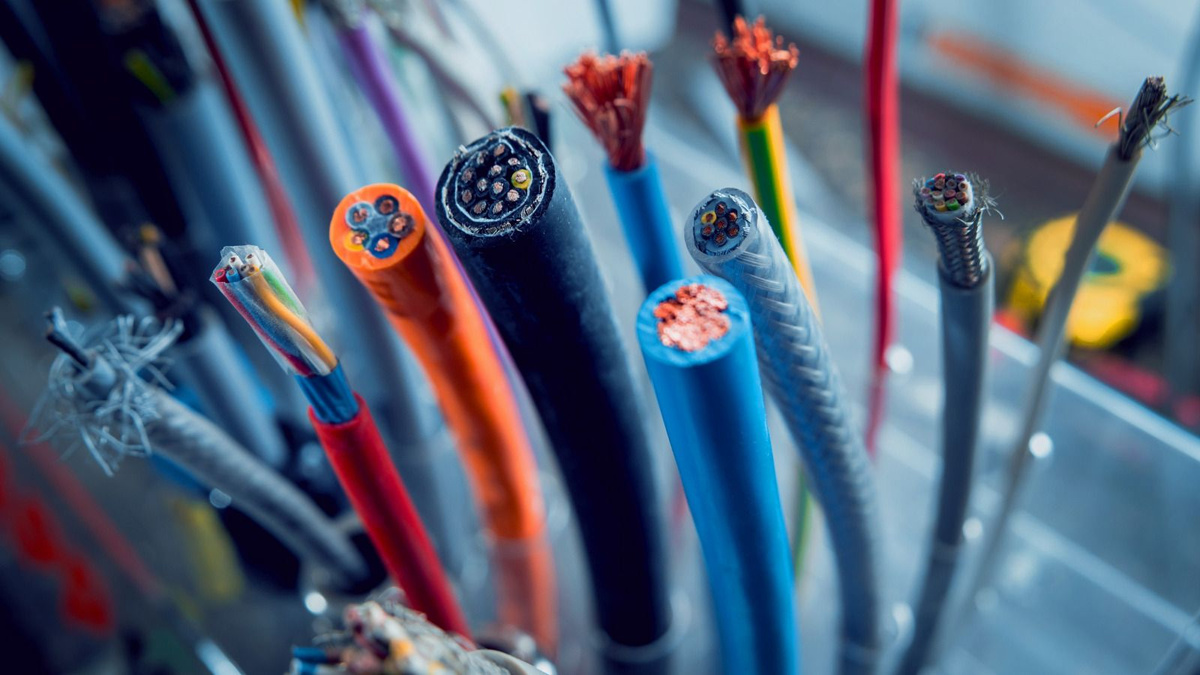 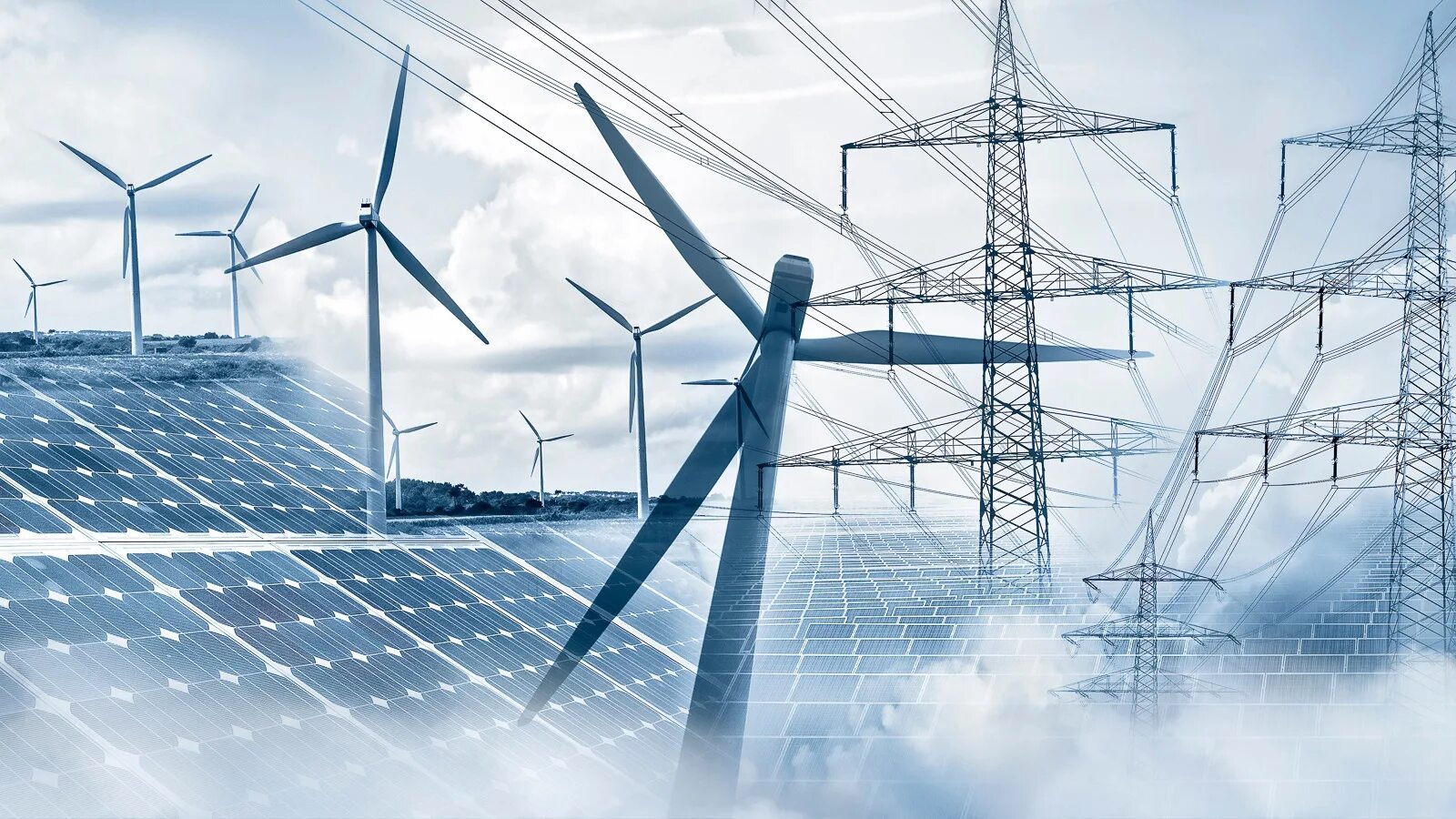 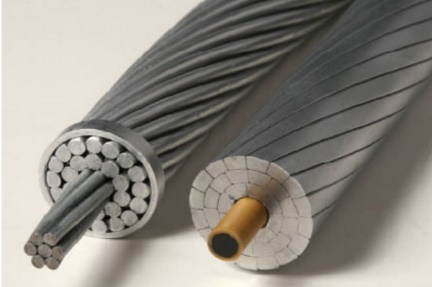 14
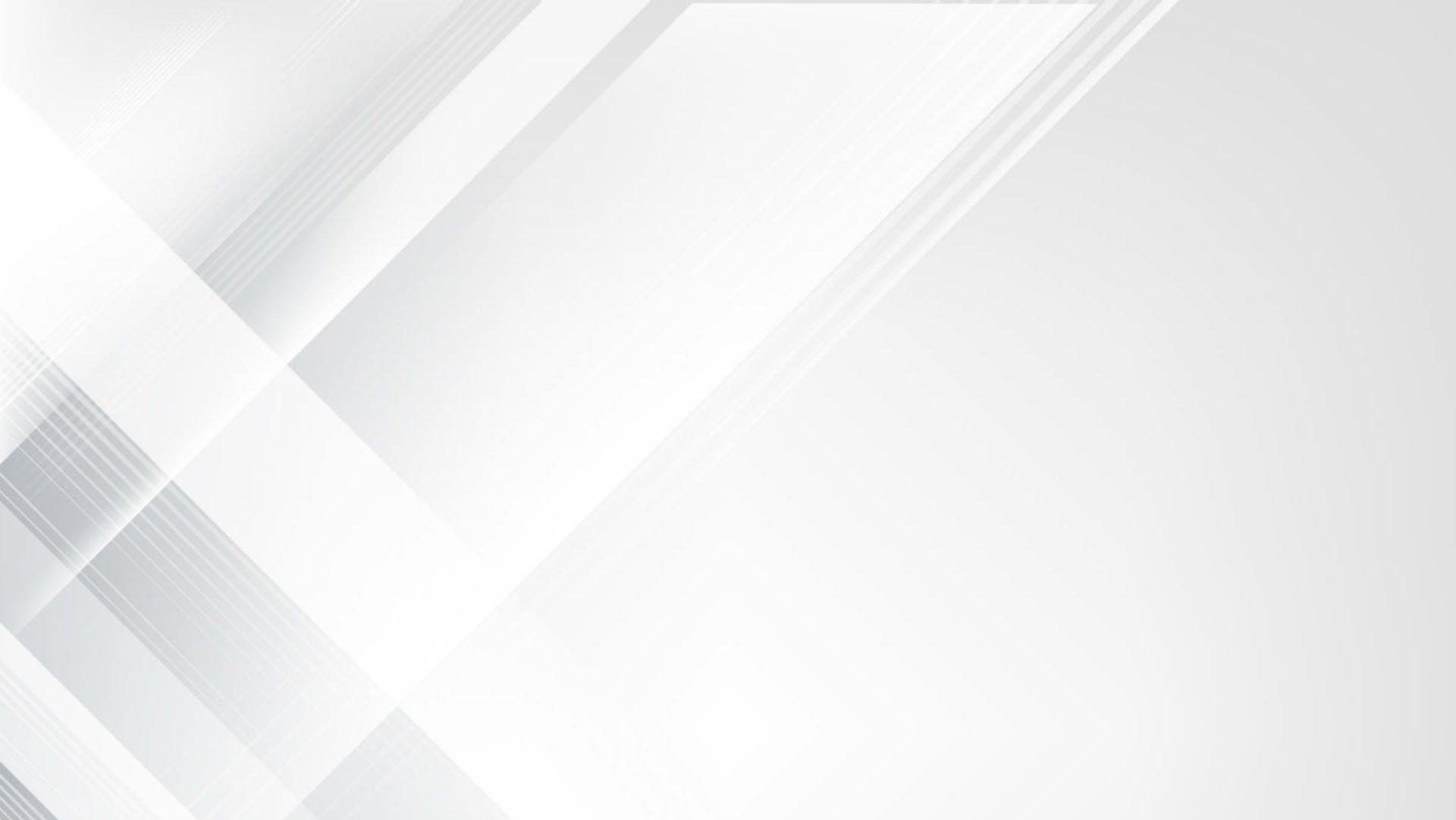 РЕЕСТР ТОВАРОВ КАЗАХСТАНСКОГО ПРОИСХОЖДЕНИЯ
Пороговые значения1:
Предусмотреть механизм учета поставки товара и загруженности предприятия (наличие действующих контрактов) во всех регулируемых закупках по Реестру ТКП по аналогии c МФ РК применяемых по сертификатам СТ-KZ 
Установление ФЛК по коэффициенту загруженности (начисление условных баллов к цене, повышающих условную цену конкурсной заявки)
ПРОБЛЕМНЫЙ ВОПРОС: Отсутствие контроля по приобретению товаров у ОТП, на которые установлены изъятия из нацрежима, в рамках выполнения работ или оказания услуг.

ПРЕДЛАГАЕТСЯ в Типовых договорах о закупках работ/услуг не связанных со строительством, а также в работах в сфере строительства (СМР), закрепить обязательства Подрядчика по приоритетному приобретению товаров у ОТП находящихся в Реестре ТКП
15
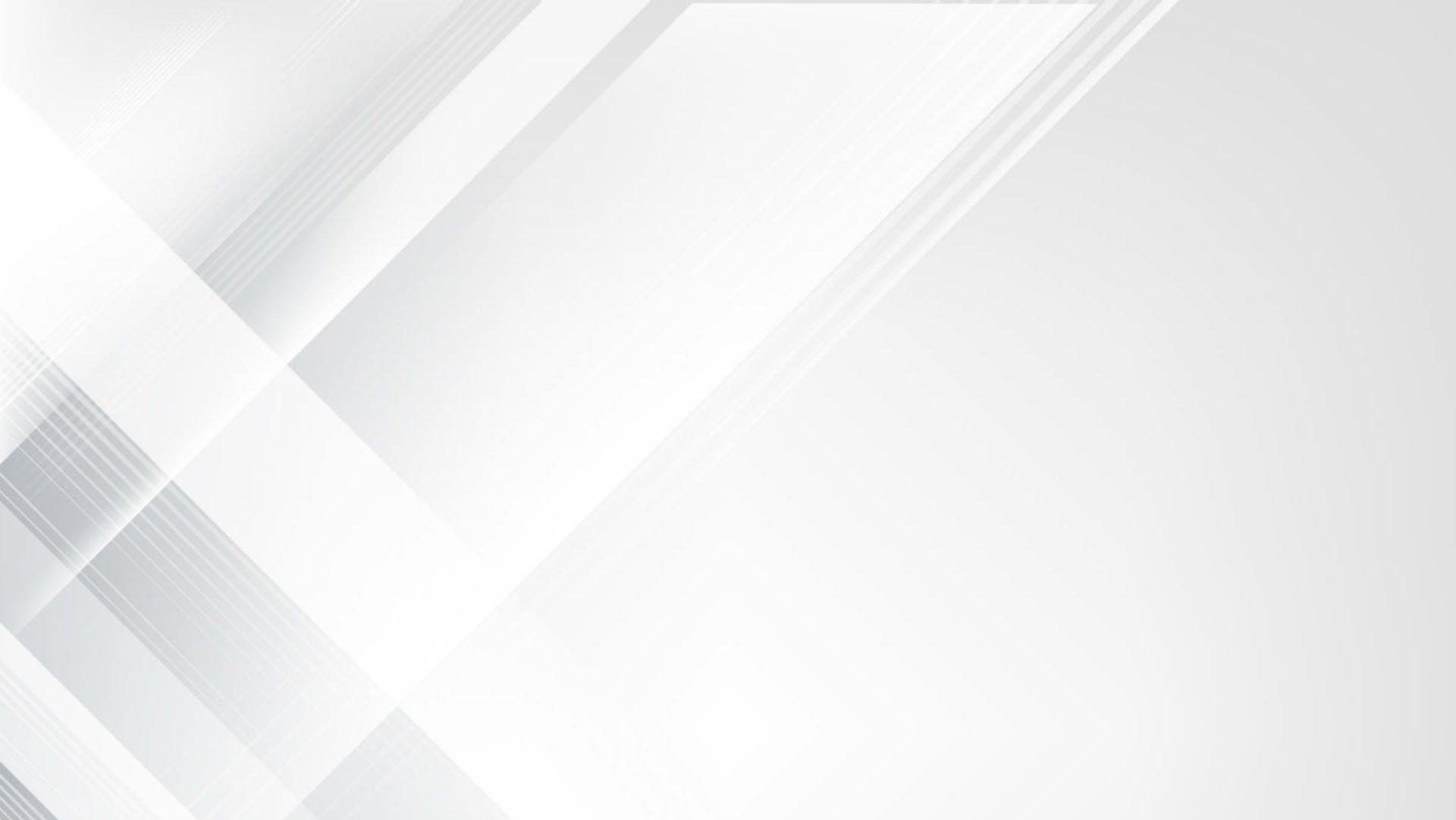 Процесс реализации проекта (Матрица ТРУ – ППРК)
ПЛАНИРОВАНИЕ
(ТЭО)
ПРОЕКТИРОВАНИЕ
(ЭКСПЕРТИЗА)
РЕАЛИЗАЦИЯ
(СТРОИТЕЛЬСТВО)
Цель
Справедливое отстаивание интересов отечественных производителей ТРУ
Недостатки (слабые стороны)
Пути решения
Отсутствие должного контроля за применение отечественных ТРУ;
Отсутствие совершенной электронной базы ОТП;
Необходимость синхронизации/ интеграции АГСК-3 (архитектурный, градостроительный и строительный каталог) и Единой электронной базы ОТП;
Необходимость синхронизации/ интеграции портала Госзакупок с Единой электронной базы ОТП;
Необходимость автоматизации процесса подписания АВР, путем интеграции его с Единой электронной базы ОТП, с целью контроля использования ОТП при сдаче АВР заказчику;
Отсутствие методики расчета ДВЦ.
Создать единую базу ТРУ в Матрице НПП «Атамекен» (ЕОТП);
Интеграция АГСК-3 и ЕОТП;
Интеграция порталов Госзакупок и ЕОТП;
Интеграция порталов Е-курылыс и ЕОТП;
Утвердить балльную методику расчета ДВЦ.
НПА
Внесение изменений в соответствующие нормативно-правовые акты
16
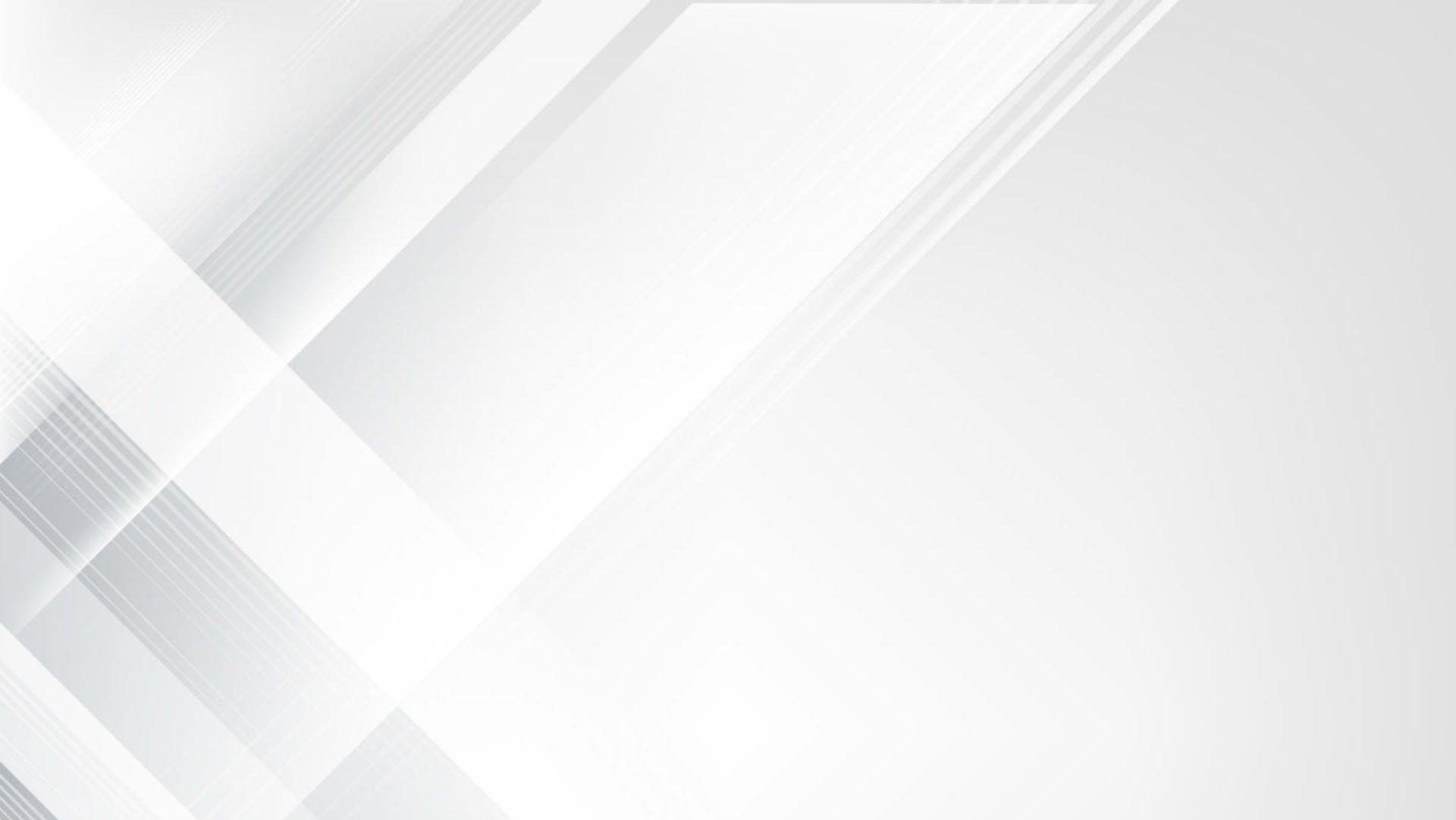 Предлагаемый механизм реализации проектов в рамках Нацпроекта
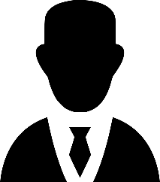 1
Иметь опыт работы в данной сфере и др.
Проводит конкурс на реализацию проекта
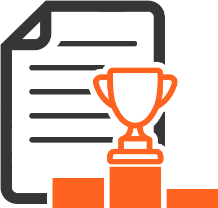 Заказчик
2
Быть членом Ассоциации, аккредитованной в НПП
Для участия в конкурсе потенциальные поставщики обязаны:
3
Состоять в реестре ТРУ
(матрица)
Реестр ТРУ 
        (матрица)
4
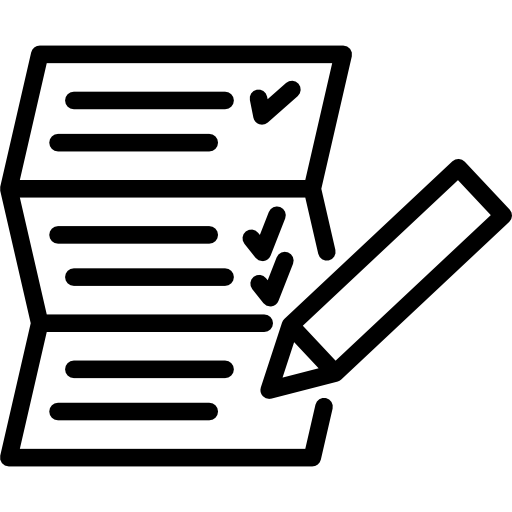 Быть отечественным субъектом рынка и использовать ОТП
Рейтинг формируется на основании установленных критериев, в т.ч. уплаченных налогов; опыта работы; финансовой устойчивости; производственной мощности; использования ОТП, а также на основании рекомендаций отраслевой ассоциации и др.
Формирует рейтинг среди отечественных участников рынка
Включает в себя отечественные ТРУ
17
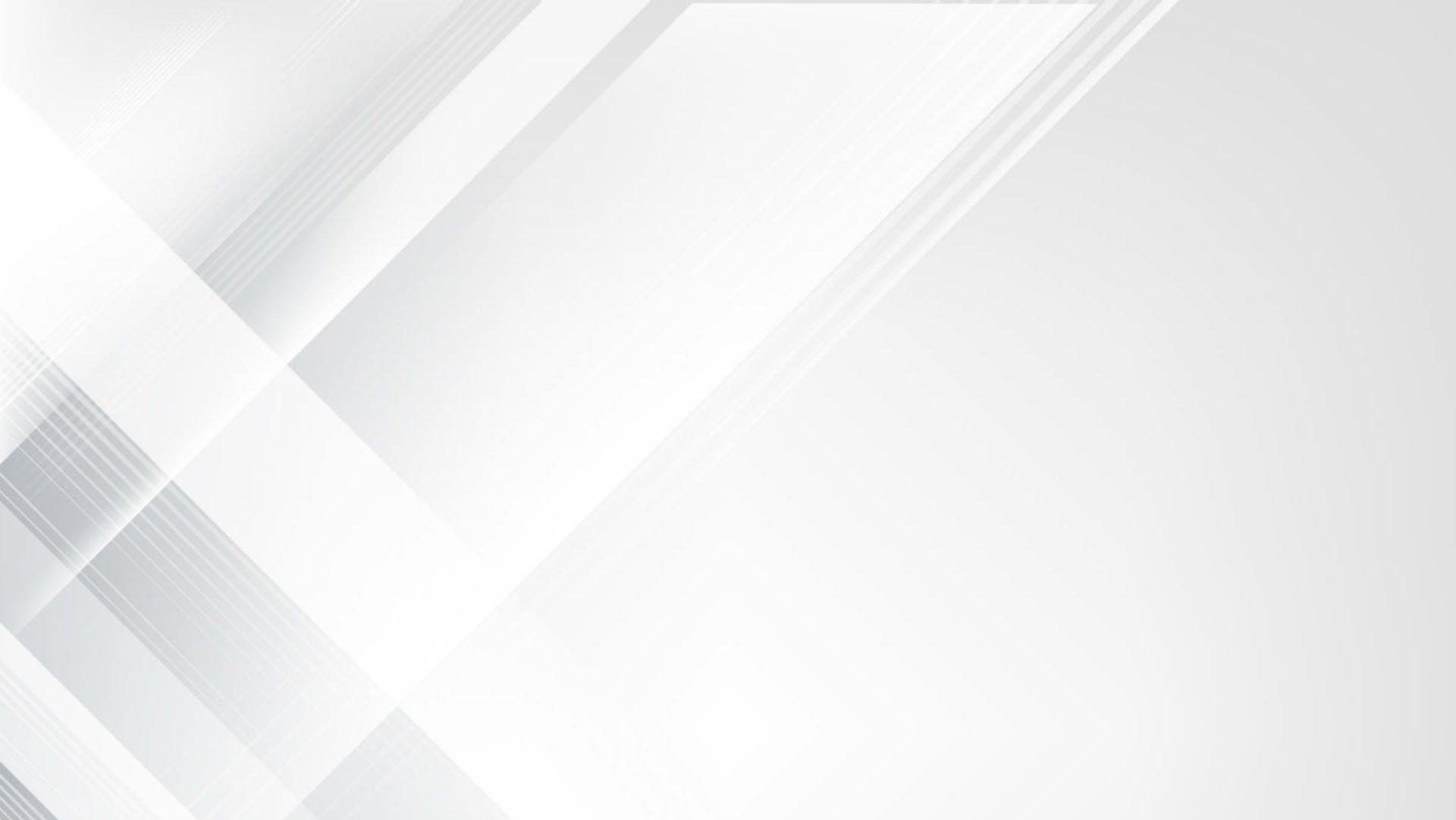 КАК ПРЕДЛАГАЕТСЯ
2
3
4
Разработка ТЭО
Экспертиза ТЭО
Конкурс по выбору подрядчика на 
разработку ТЭО
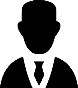 1
Заказчик
Верификация/допуск потенциальных участников к конкурсу, состоящих только в Реестре, путем интеграции с порталом ГЗ
Закладывание в ТЭО материалов и оборудований, включенных в Реестр. Использование импорта только при отсутствии ОТП в Реестре. Контроль применения ОТП путем интеграции с АГСК-3.
Контроль за применением ОТП, путем интеграции Реестра с порталом e-psd
7
6
5
Строительство (рынок)
Экспертиза ПСД 
(Госэкспертиза и частные организации)
Конкурс по выбору 
подрядчика на разработку ПСД
Контроль за применением ОТП, путем интеграции Реестра с порталом e-psd
Верификация/допуск потенциальных участников к конкурсу, состоящих только в Реестре, путем интеграции с порталом ГЗ
Контроль за применением ОТП, путем интеграции Реестра с еQurylys
18
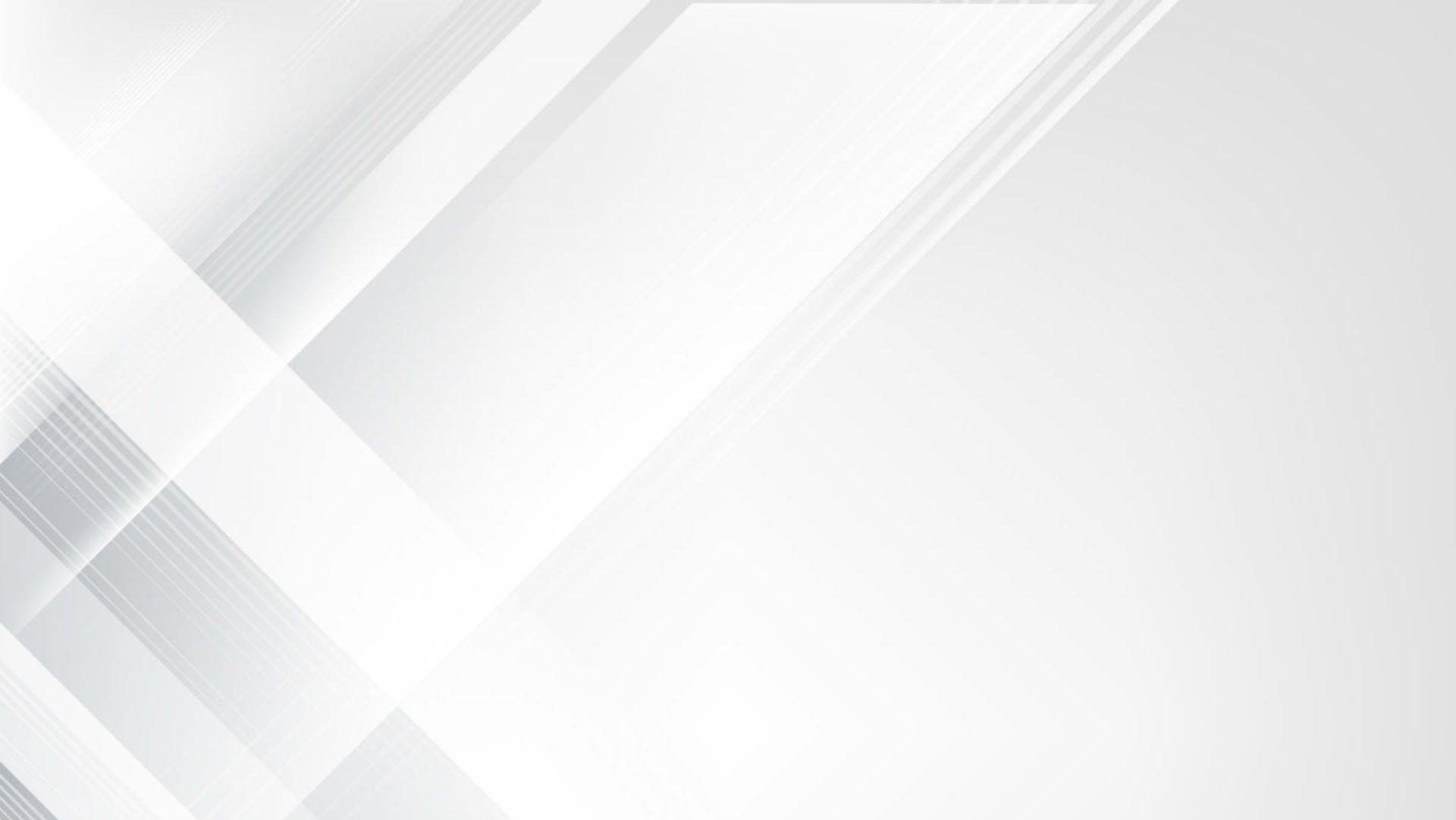 Полная и объективная картина по приоритетным инвестпроектам в цифровом формате на дэшборде Правительства (ППРК)
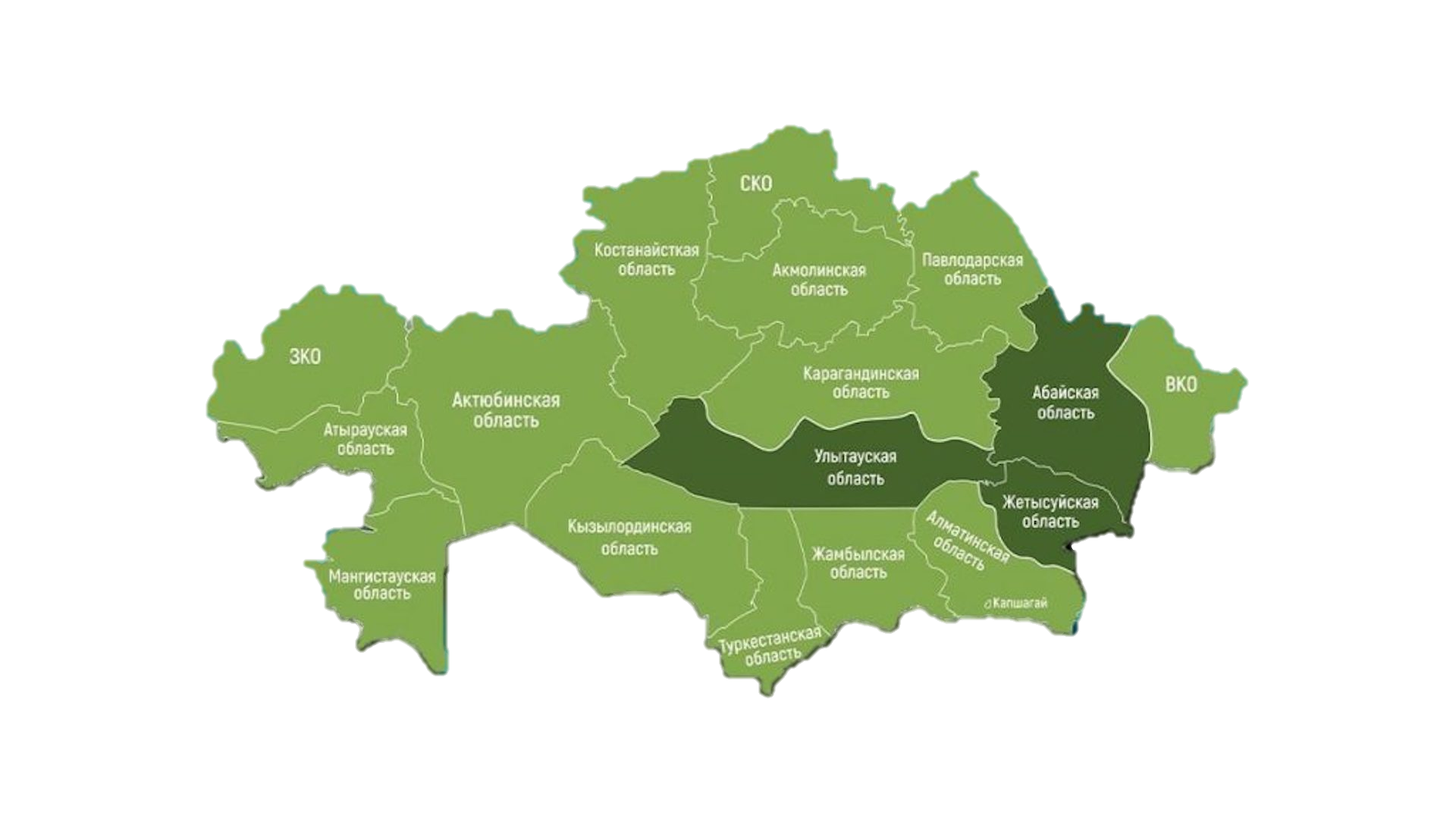 Предлагается закрепить «Единый порядок формирования и ведения инвестиционных проектов»
1
Четкие критерии по включению в Реестр
Соответствие приоритетному виду деятельности региона (района)
Стоимость проекта – от 100 млн. тенге
Доп. критерии: ДВЦ, трансфер технологий, экспорториентированность
6
Выберите регион
6
3
7
13
2
Свод всех приоритетных инвестпроектов
13
Актуализация / валидация данных НПП и МИО, другими участниками (при необходимости)
21
3
Сквозной контроль реализации инвестпроектов
Реестр инвестпроектов (НЦИП)
БВУ и Даму
Снижение рисков, сокращение сроков реализации
Самореализуемые проекты
АО НУХ Байтерек
(БРК, АКК, ФРП, КАФ)
ФНБ
19
Выберите тип проекта
Выберите ОКЭД
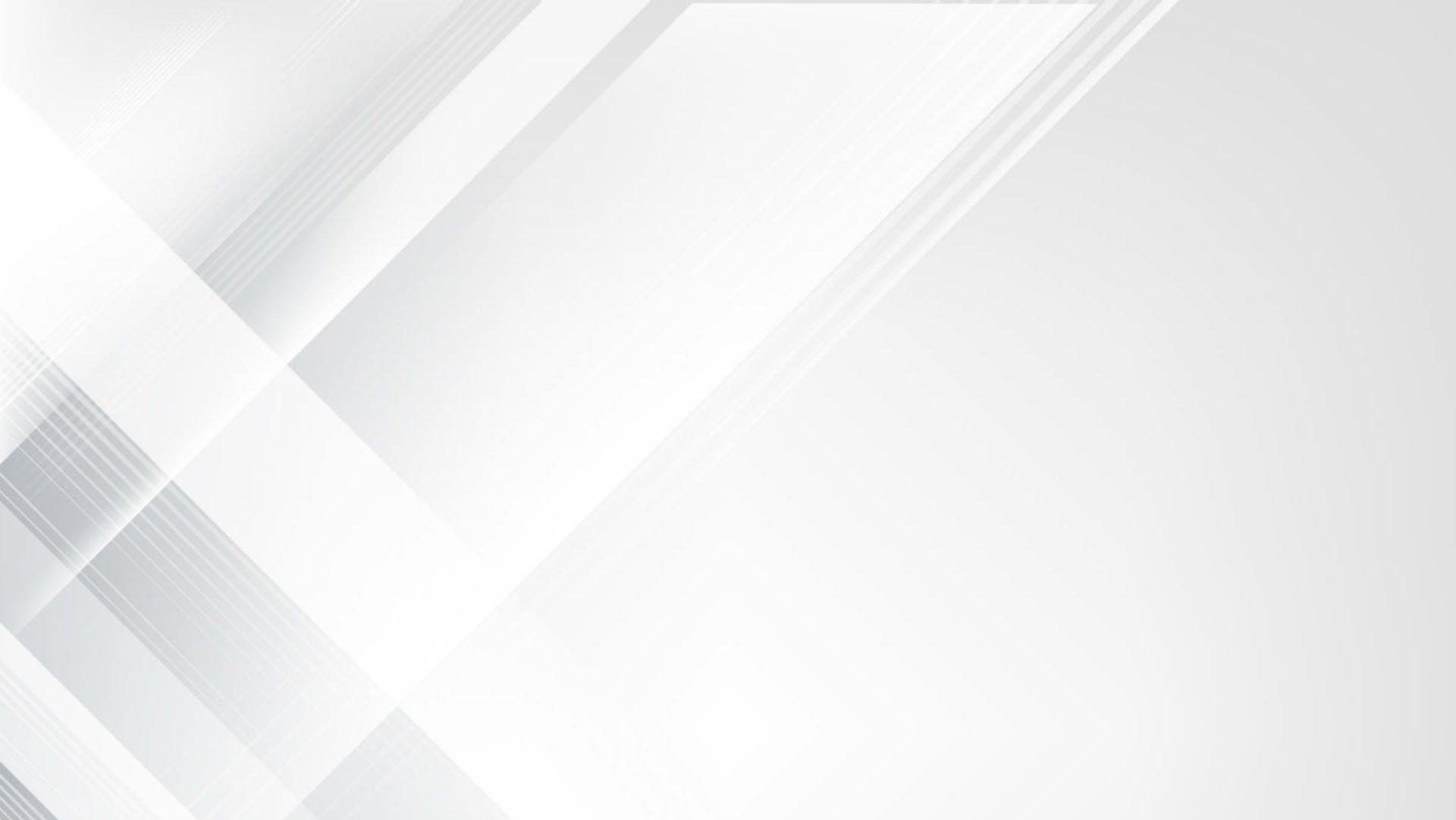 Архитектура и функционал государственной цифровой экосистемы (back) цифровой след, институциональность, объективная картина (порядок)
ДЭШБОРД ПРАВИТЕЛЬСТВА
 
(KPI для акимов и министров) + мониторинг целевых индикаторов по приоритетам
Приоритеты
1
Портал
2
Реестр субъектов предпринимательства (МГП)
Реестр
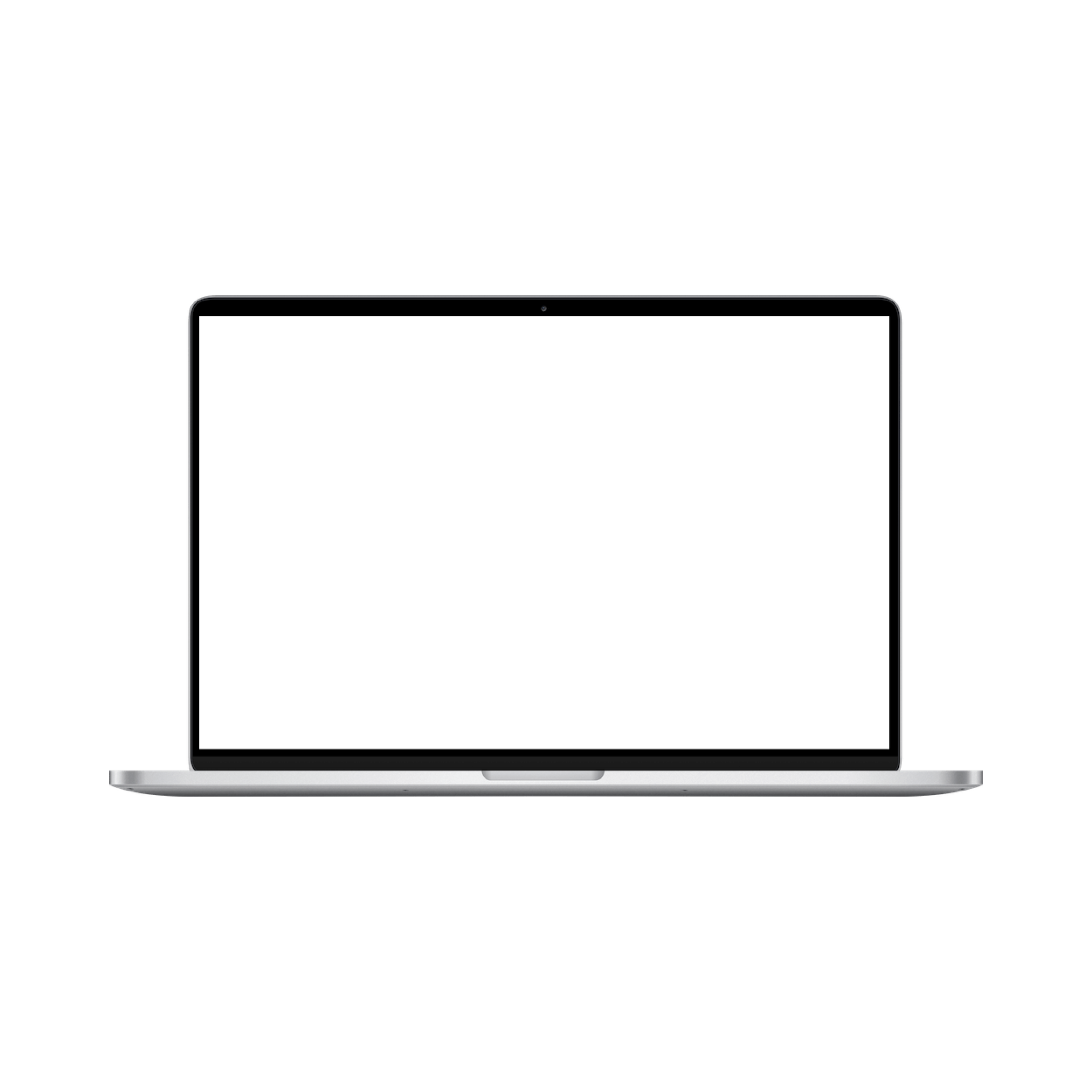 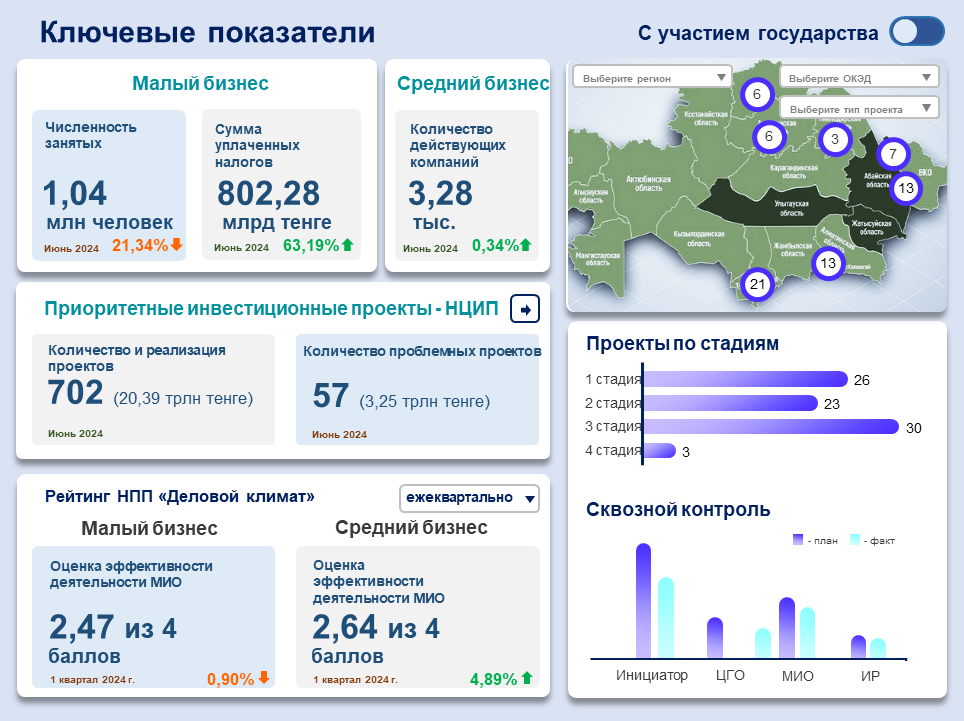 ПОРЯДОК
3
+
ДВЦ
ОБЪЕКТИВНАЯ КАРТИНА
Встречные обязательства бизнеса
4
ДЭШБОРД
Кластер
малый/средний
6
5
НЦИП
Матрица
ПКО
Вместе «Слышащее государство»
20